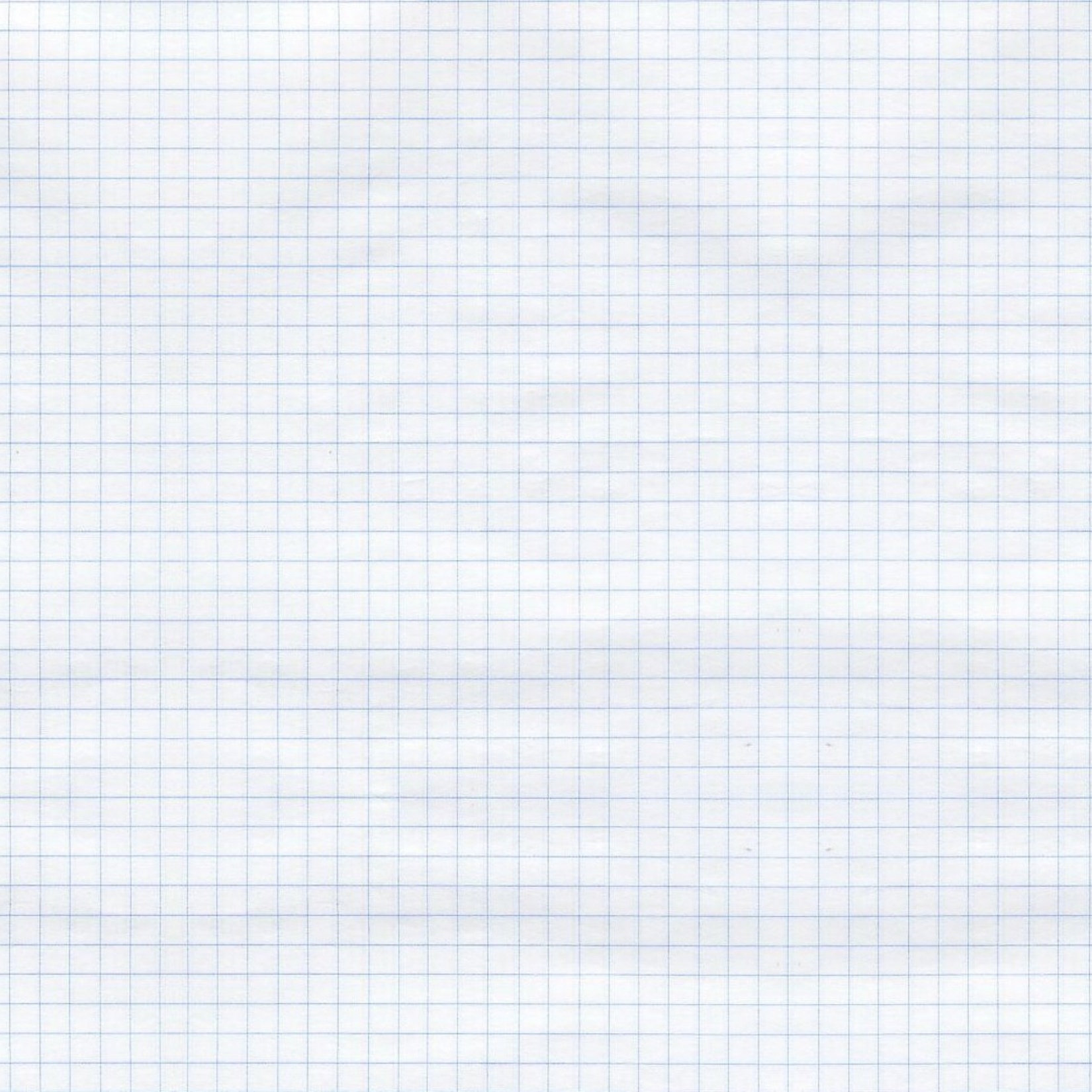 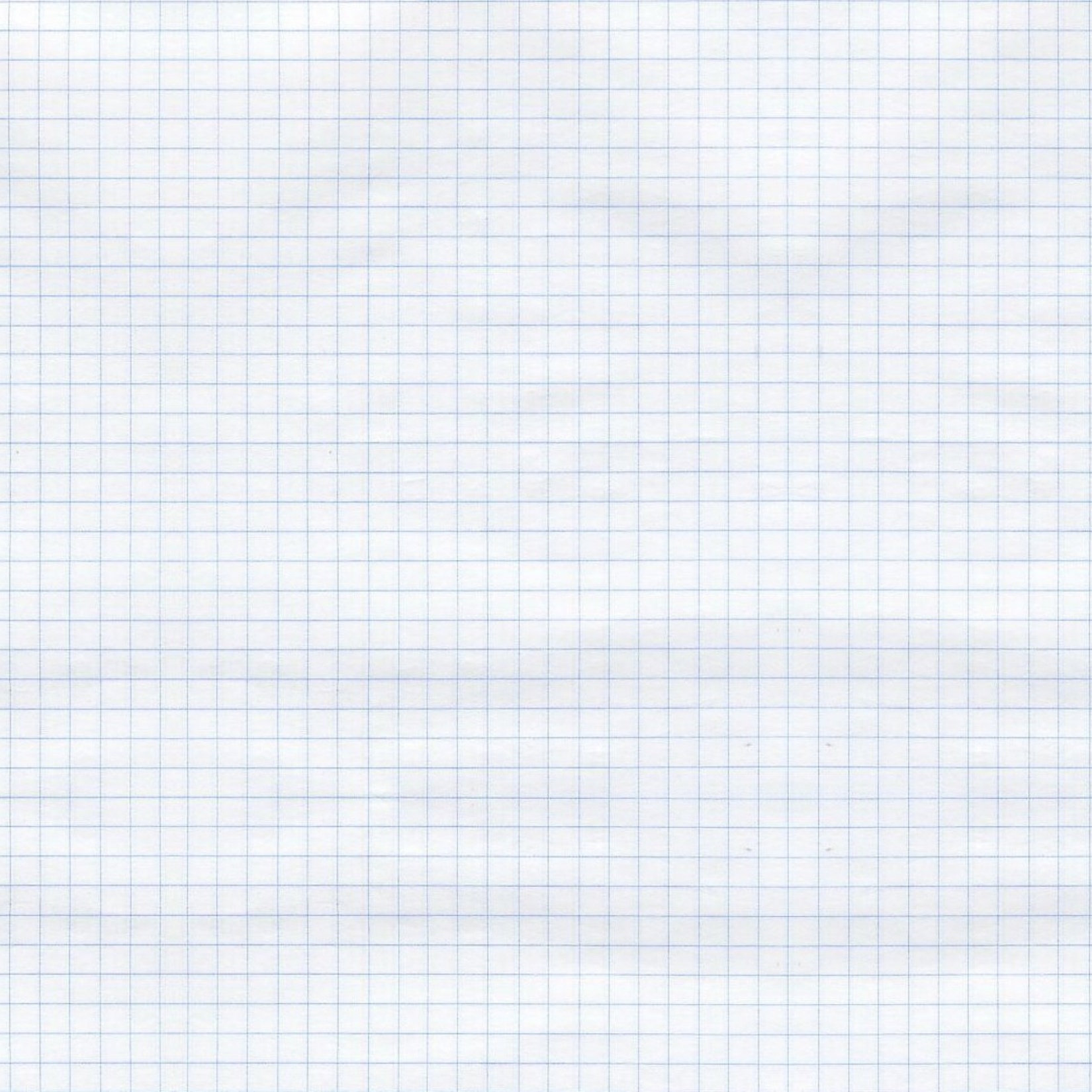 II Международный конкурс “Этот удивительный космос”Путешествие в космос
пуск
Выполнил: Макаров Олег Алексеевич, выпускник 9 класса, МОУ лицея №24, 
г. Волгодонск
Накануне вечером.
Ты проснулся, лучи солнца ласкали твое лицо, а из окон шел свежий утренний воздух. Ожидание чуда не покидало тебя.
Тебе не спалось, ведь завтра твой день рождения и тебе подарят самый необычный подарок. Ты слышал о чем говорили родители и как они обсуждали твой фантастический сюрприз на твое 16-тилетие.
Нажмите для продолжения
Нажмите для продолжения
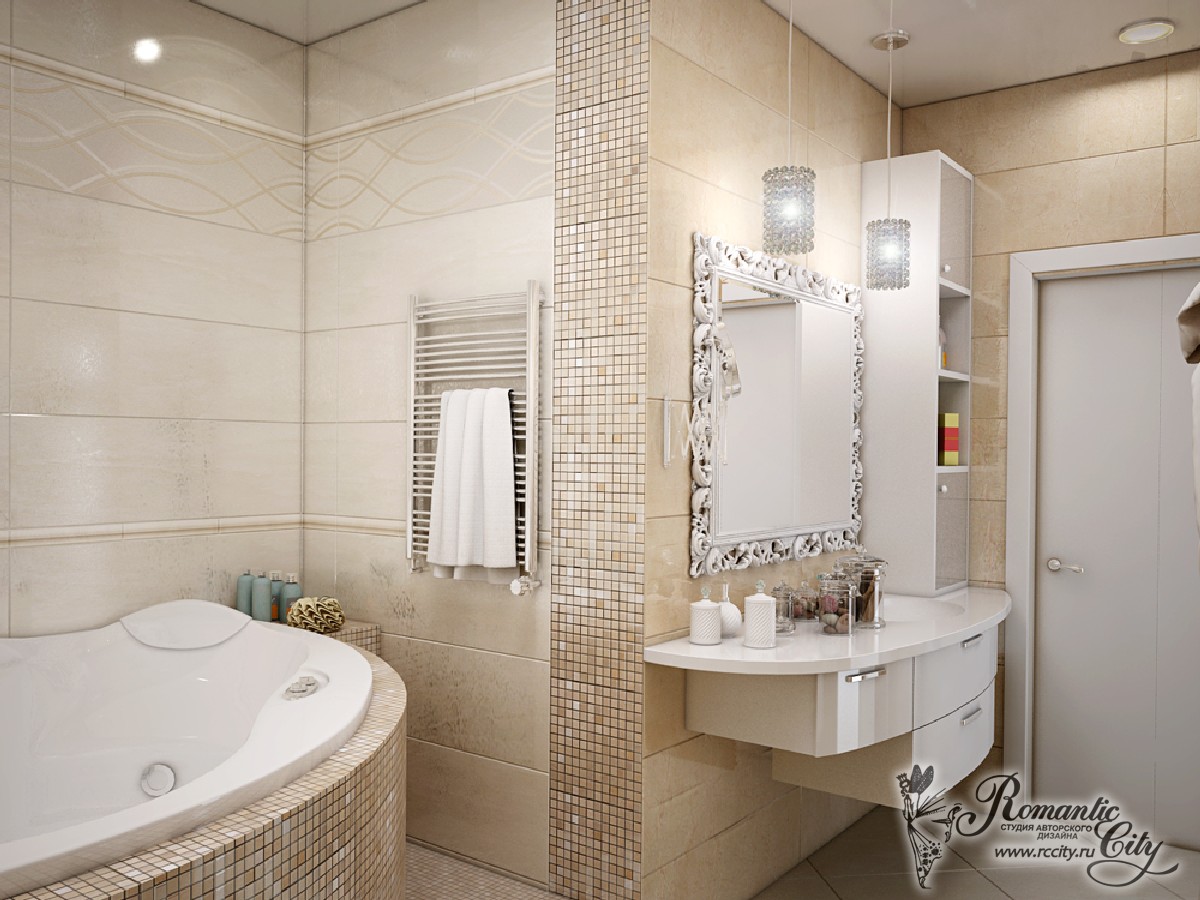 Переоделся. Почистил зубы и был готов спуститься на кухню.
Нажмите для продолжения
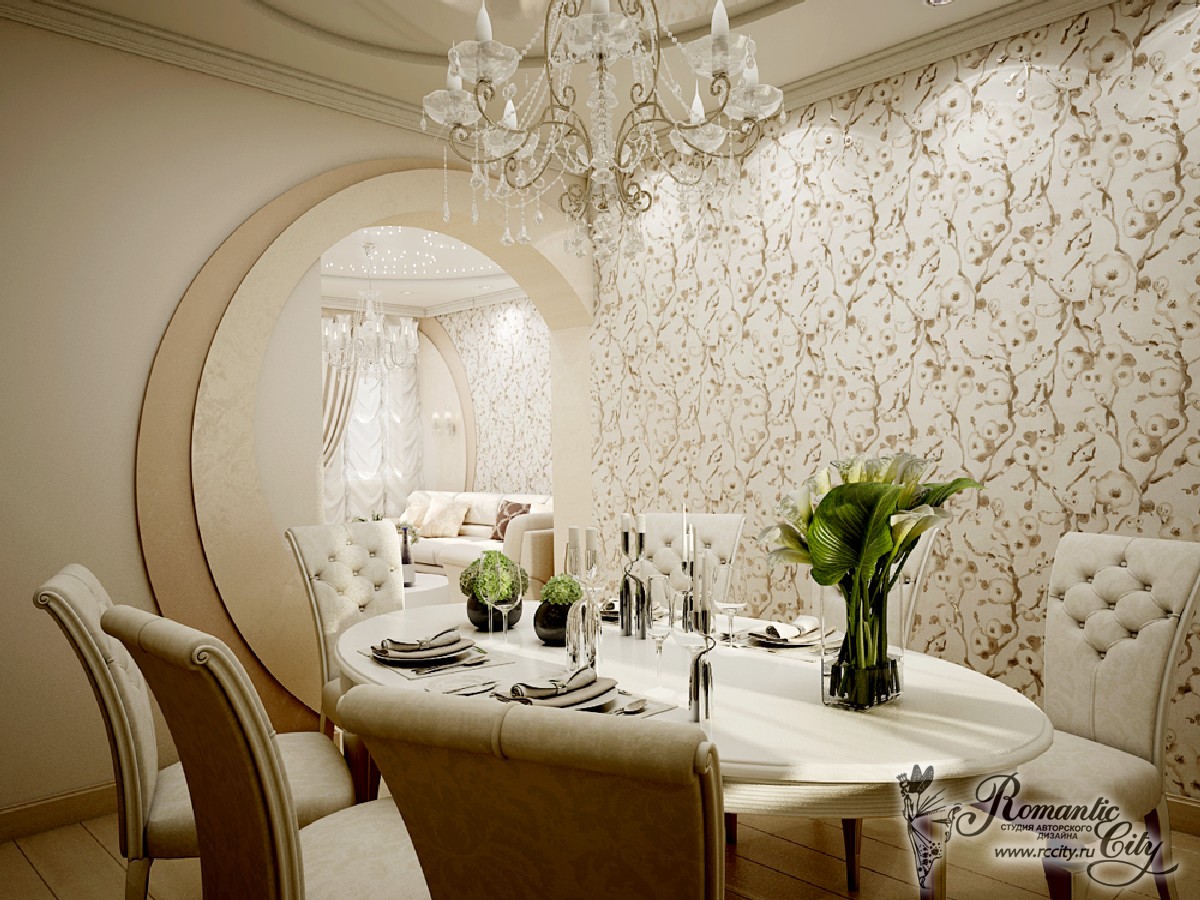 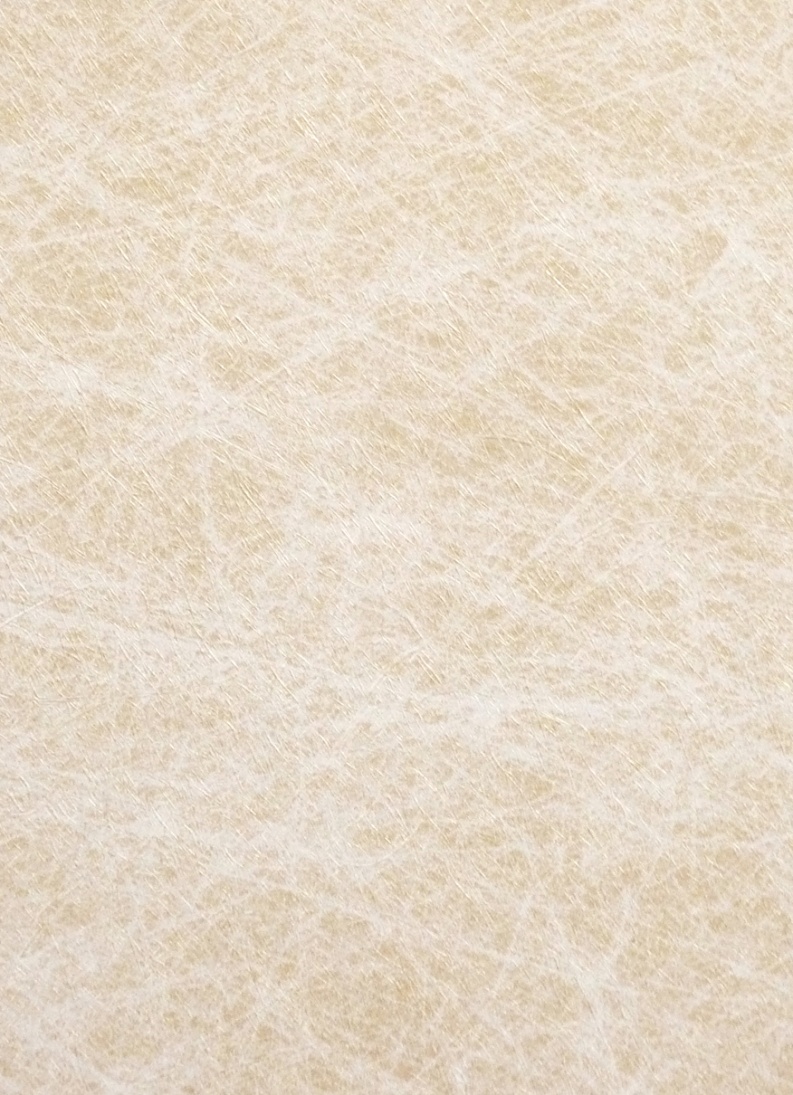 Сынок, мы уехали в командировку, деньги у тебя есть. А подарок, который мы тебе обещали, приложен к письму.
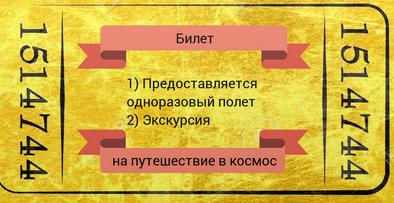 Это золотой билет космической станции, адрес на задней стороне билета, пока.
На столе лежал конверт.
Открыв его ты начал читать.
Ты положил билет в сумку, запомнив адрес наизусть, съел кусочек шоколадного торта лежащего в холодильнике, запивая его горячим шоколадом.
Нажмите для продолжения
Нажмите для продолжения
Нажмите для продолжения
На такси, ты поехал по указанному адресу в билете.
Нажмите для продолжения
Тебя проводили на корабль под названием R-212
Нажмите для продолжения
Вас приветствует компьютер
Для запуска ракеты нажмите на эту кнопку два раза...
Приветствую тебя, мой юный друг!...
Загрузка
Glemon
Пуск
Пуск
Нажмите для продолжения
Glemon-Версия 12.04
Ты находишься в кабине космолета R-212.
Услышав дребезжащий звук, ты посмотрел на экран.
Нажмите для продолжения
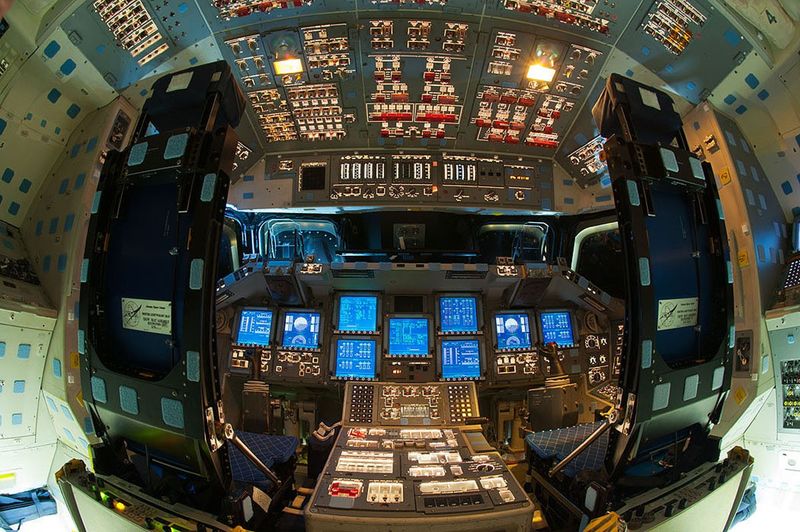 На компьютере высветилась надпись.
От этой встряски я чуть не упал.
Нажмите для продолжения
Нажмите для продолжения
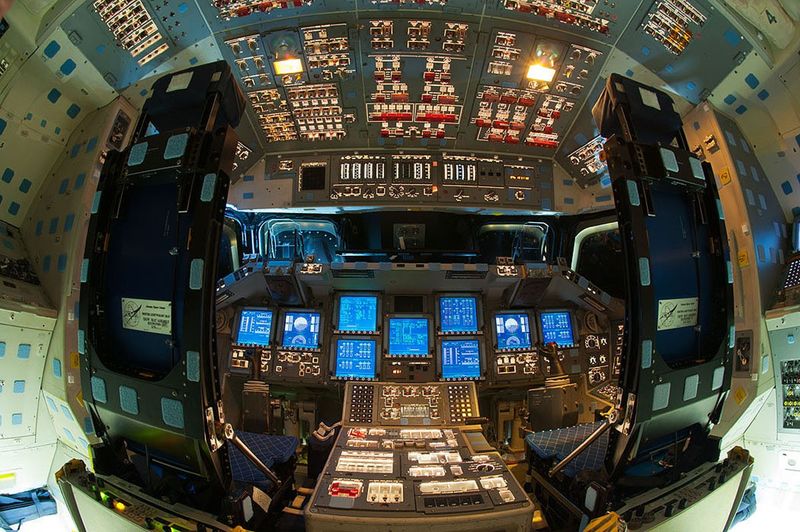 Вы пролетаете тропосферу . . .Вы хотите получить больше информации о ней?*При отказе вы пролетите дальше
ДА
НЕТ
Нажмите для продолжения
Glemon-Версия 12.04
Нажмите для продолжения
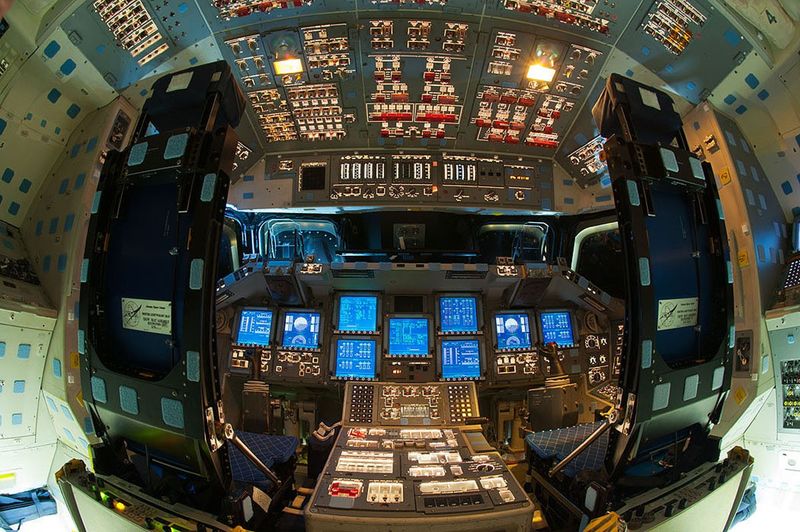 Тропосфера - это нижний слой атмосферы, одна из вторичных геосфер. Её толщина варьирует от 7 до 18 км. Тропосфера составляет около 75% от массы  (не путать с толщиной) всей атмосферы и 99% от массы всего водяного пара, содержащегося в ней же.
Нажмите для продолжения
Фото(нажми)
Glemon-Версия 12.04
Тропосфера
Нажмите для продолжения
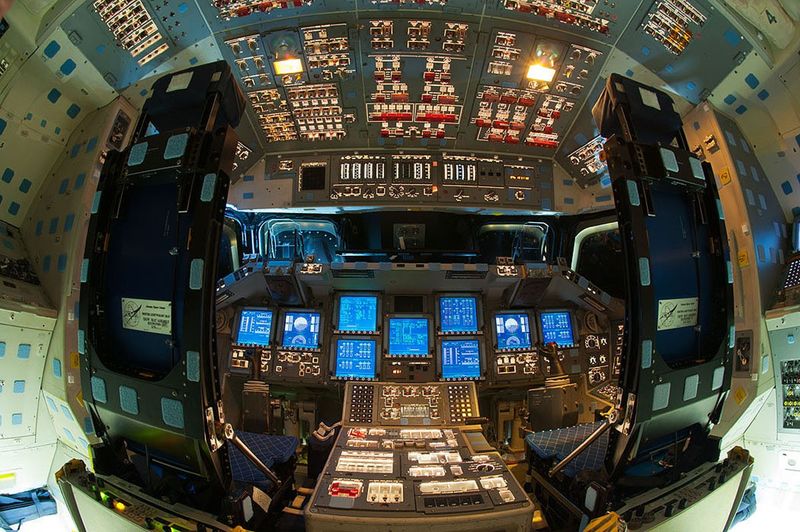 Вы пролетаете стратосферу. . .Вы хотите получить больше информации о ней?*При отказе вы пролетите дальше
ДА
НЕТ
Нажмите для продолжения
Glemon-Версия 12.04
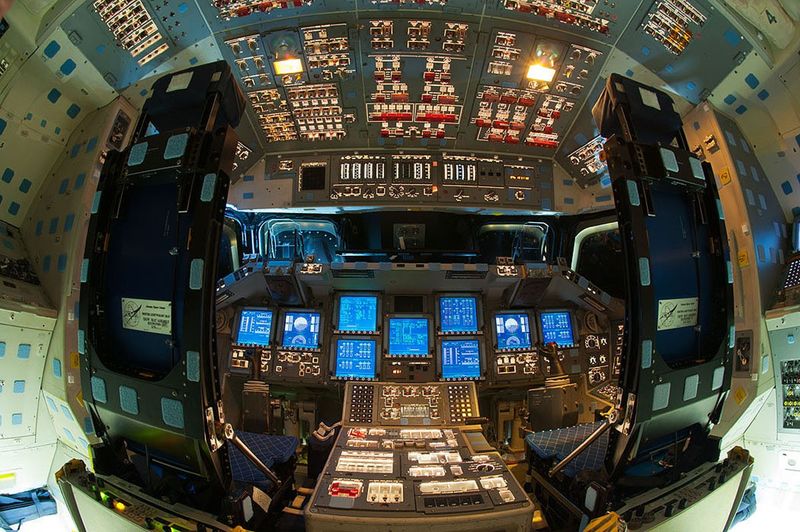 Стратосфера - слой атмосферы, находящийся поверх тропосферы и имеющий толщину от 11 до 50 километров. Температура стратосферы варьирует от -56, 5 (слой стратосферы в 11-25 км) до 0,8 (слой в 25-40 км). Достигнув высоты около 40 км, температура равняется почти 0 градусам и остаётся неизменной до высоты 50 км.
Нажмите для продолжения
Фото(нажми)
Glemon-Версия 12.04
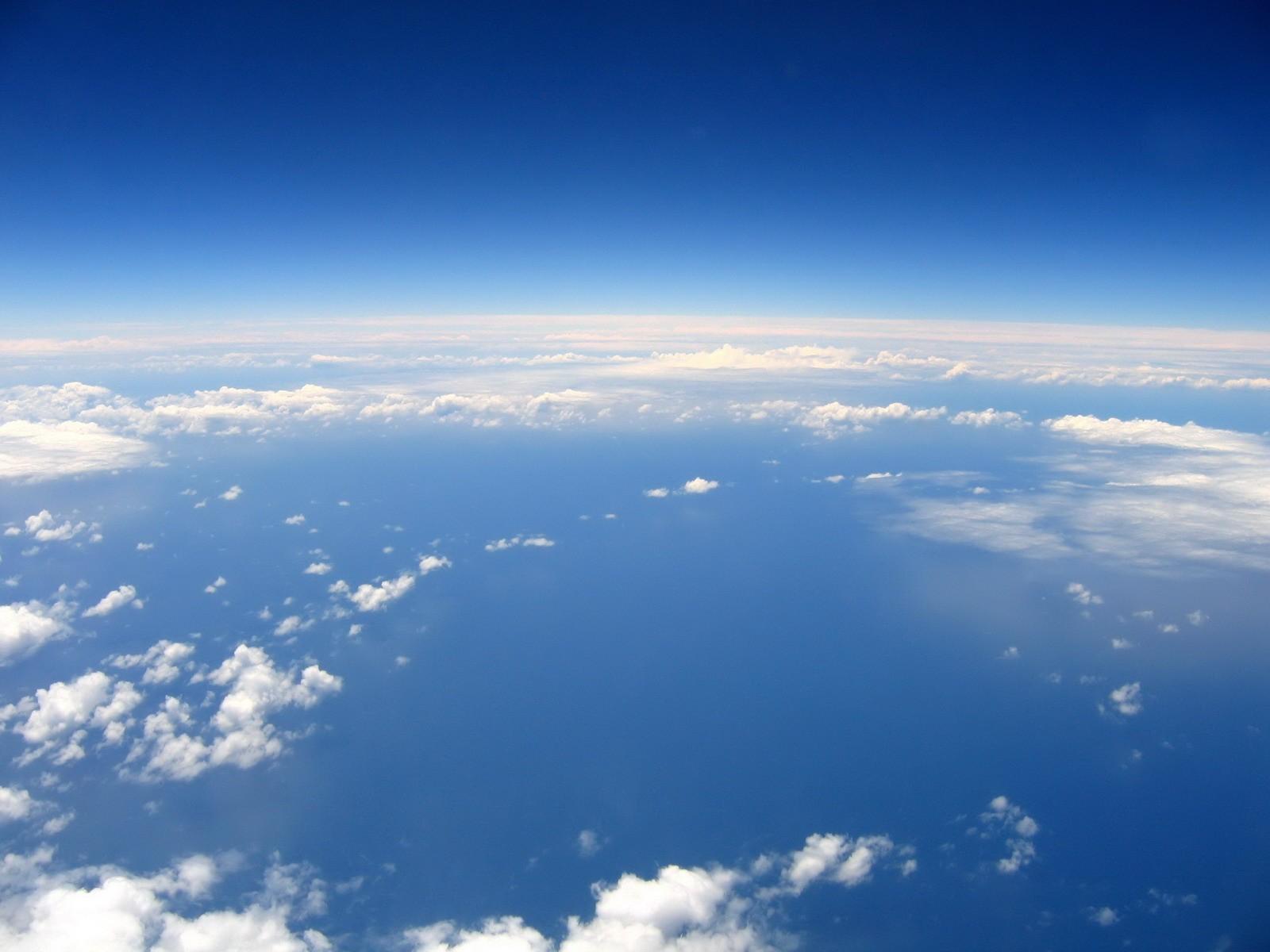 Стратосфера
Нажмите для продолжения
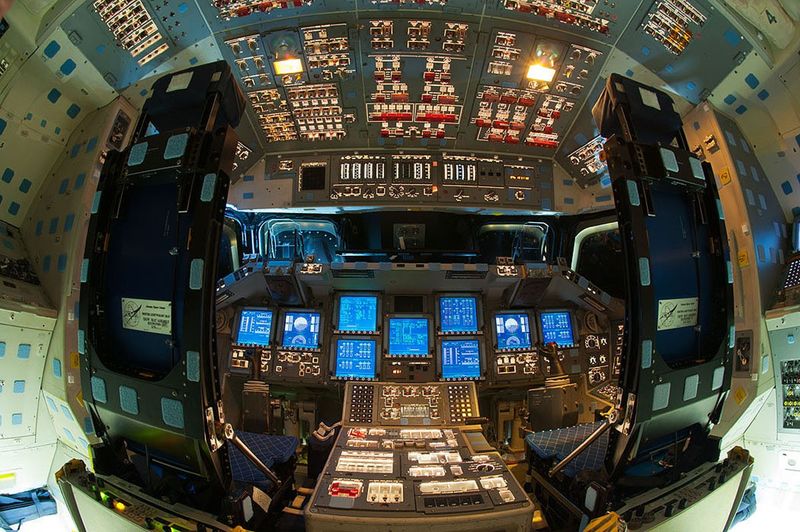 Вы пролетаете мезосферу. . .Вы хотите получить больше информации о ней?*При отказе вы пролетите дальше
ДА
НЕТ
Нажмите для продолжения
Glemon-Версия 12.04
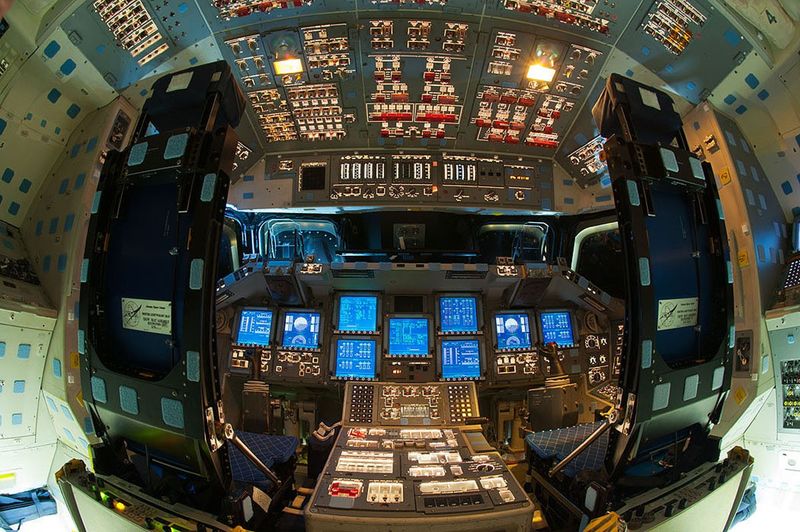 Мезосфера — слой атмосферы, лежащий поверх стратосферы и расположенный на высоте от 40 до 90 км.
Температура мезосферы, так же, как и в тропосфере, уменьшается с высотой. Самая тёплая — 0°C — находится на границе с стратосферой. Потом температура не перестаёт понижаться до мезопаузы, там она достигает от -70°C до — 80°C. Для полётов мезосфера представляет собой своего рода «мёртвую зону» — воздух здесь слишком разрежен
Нажмите для продолжения
Фото(нажми)
Glemon-Версия 12.04
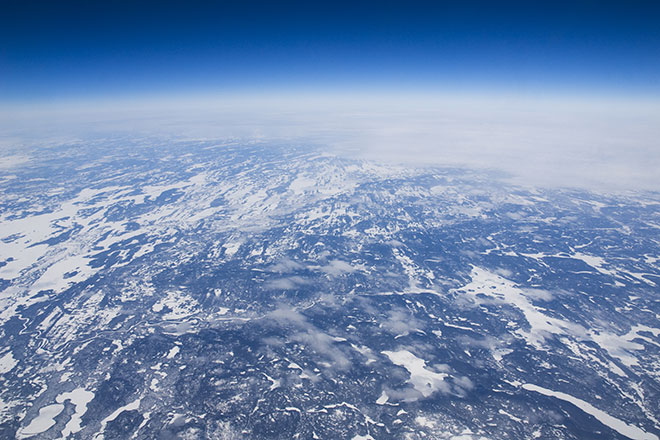 Мезосфера
Нажмите для продолжения
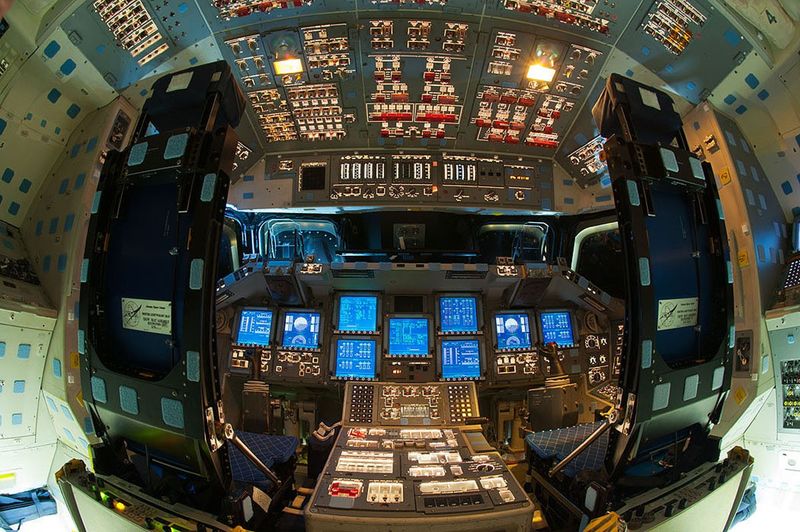 Вы пролетаете термосферу. . .Вы хотите получить больше информации о ней?*При отказе вы пролетите дальше
ДА
НЕТ
Нажмите для продолжения
Glemon-Версия 12.04
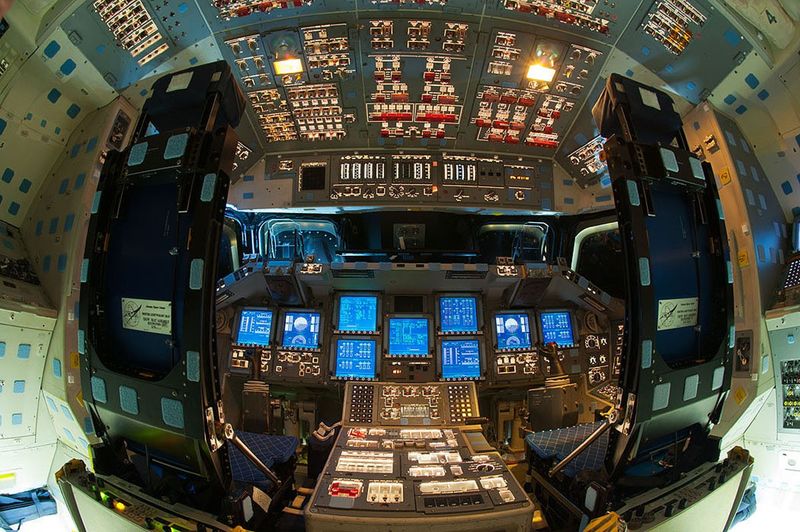 Термосфера — слой атмосферы, следующий за мезосферой. Начинается на высоте 80—90 км и простирается до 800 км. Температура воздуха в термосфере колеблется на разных уровнях, быстро и разрывно возрастает и может варьировать от 200 (К)ельвин* до 2000 К, в зависимости от степени солнечной активности.
Нажмите для продолжения
Фото(нажми)
Glemon-Версия 12.04
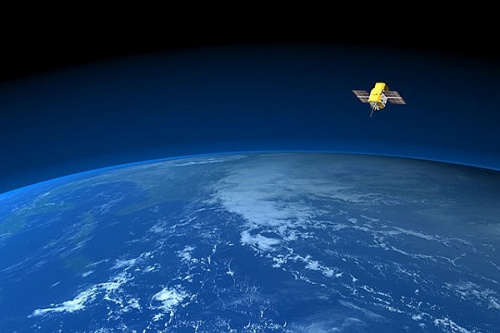 Термосфера
Нажмите для продолжения
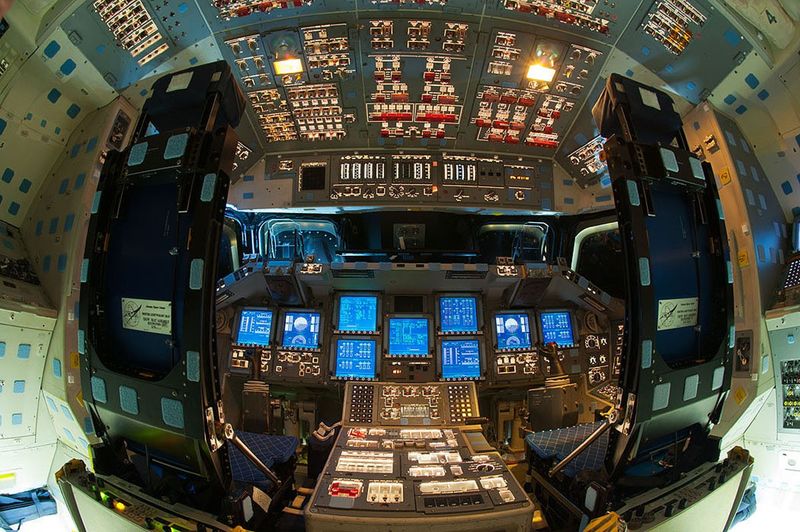 Вы пролетаете экзосферу. . .Вы хотите получить больше информации о ней?*При отказе вы пролетите дальше
ДА
НЕТ
Нажмите для продолжения
Glemon-Версия 12.04
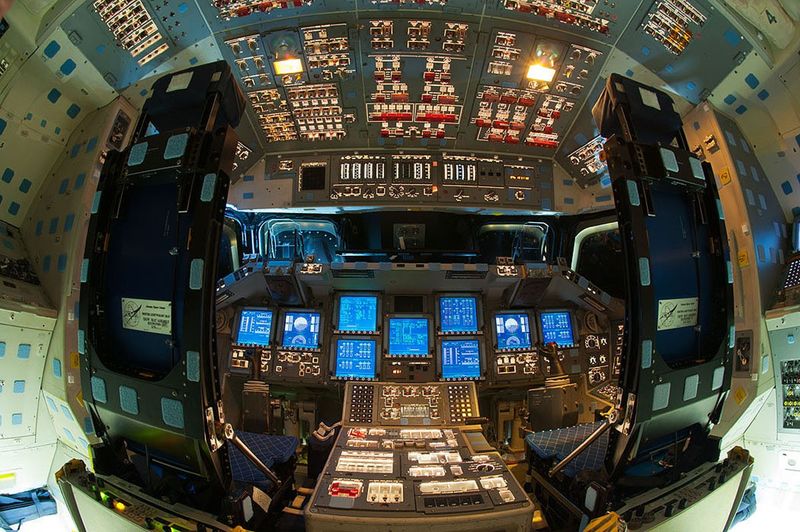 Экзосфера-сфера рассеяния, наиболее отдаленная от Земли (от 800 до 1600 км от ее поверхности) оболочка атмосферы, где еще обнаруживаются атмосферные газы и откуда происходит утечка (ускользание) атомов водорода и гелия в космическое пространство. На верхней границе экзосферы происходит постепенный переход в межпланетное пространство.
Нажмите для продолжения
Фото(нажми)
Glemon-Версия 12.04
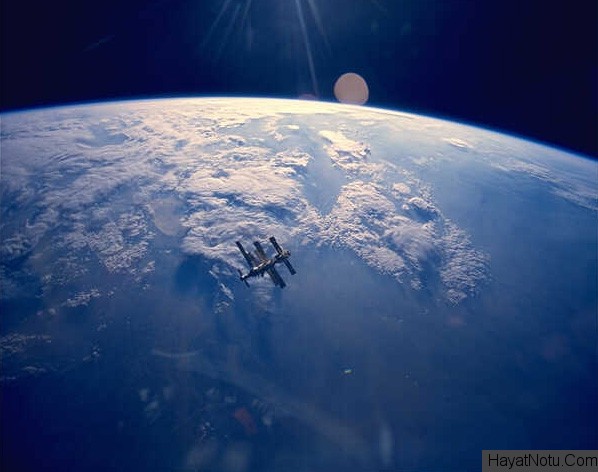 Экзосфера
Нажмите для продолжения
Читать
Вы находитесь в космосе
Для выхода с орбиты прочитайте справку “путешествия для начинающих”
Нажмите для продолжения
Нажмите для продолжения
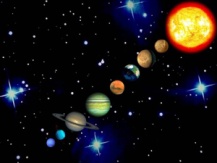 Справка
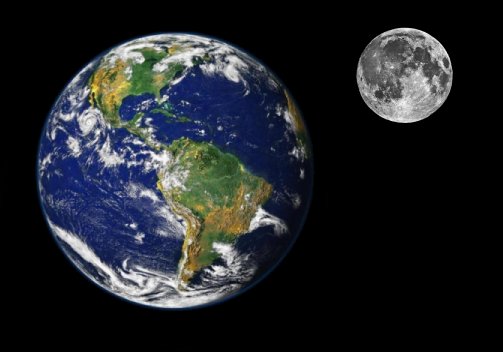 Ты вышел в открытый космос с предвкушением предстоящего полета.
Эта удивительная Земля и ее спутник Луна. . .
Нажмите для продолжения
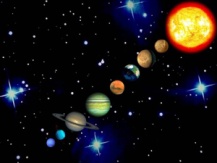 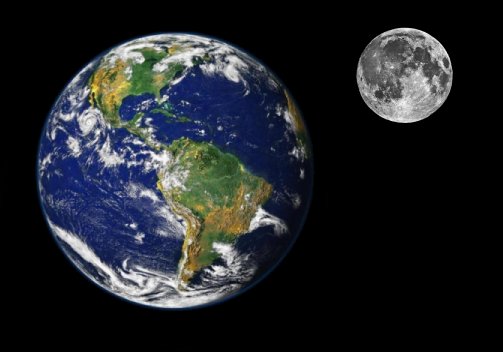 Голос компьютера: “Нажмите на интересующую вас планету или спутник  для получения информации”.
Нажмите для продолжения
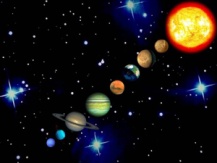 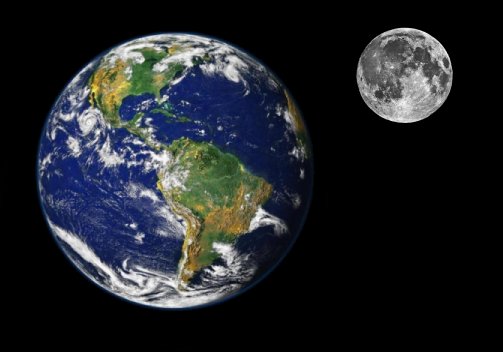 Нажмите для продолжения
Голос компьютера: “В правом верхнем углу карта для полета от планеты к планете”.
Нажмите для продолжения
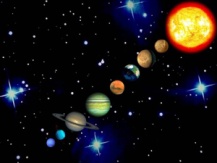 Информация
*Информационное табло*Крестик закрывает ненужную информацию.
Минус сворачивает или разворачивает.
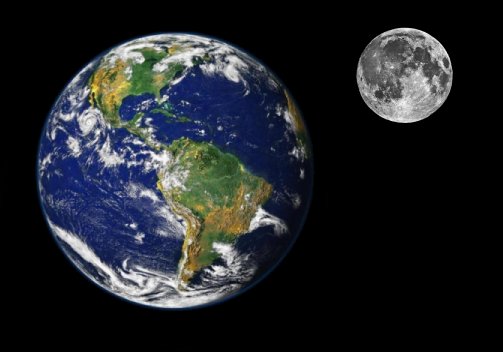 Голос компьютера: “Информационное табло даст вам нужную информацию”.
Нажмите для продолжения
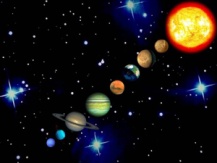 Объект: Планета.
Название: Земля
INFO
Вы хотите вернуться
 домой?
Помните! 
Вернуться обратно 
вы не сможете.
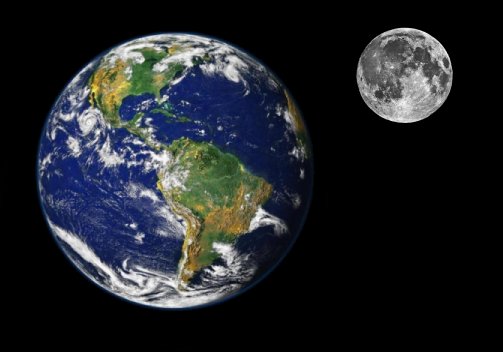 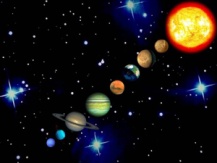 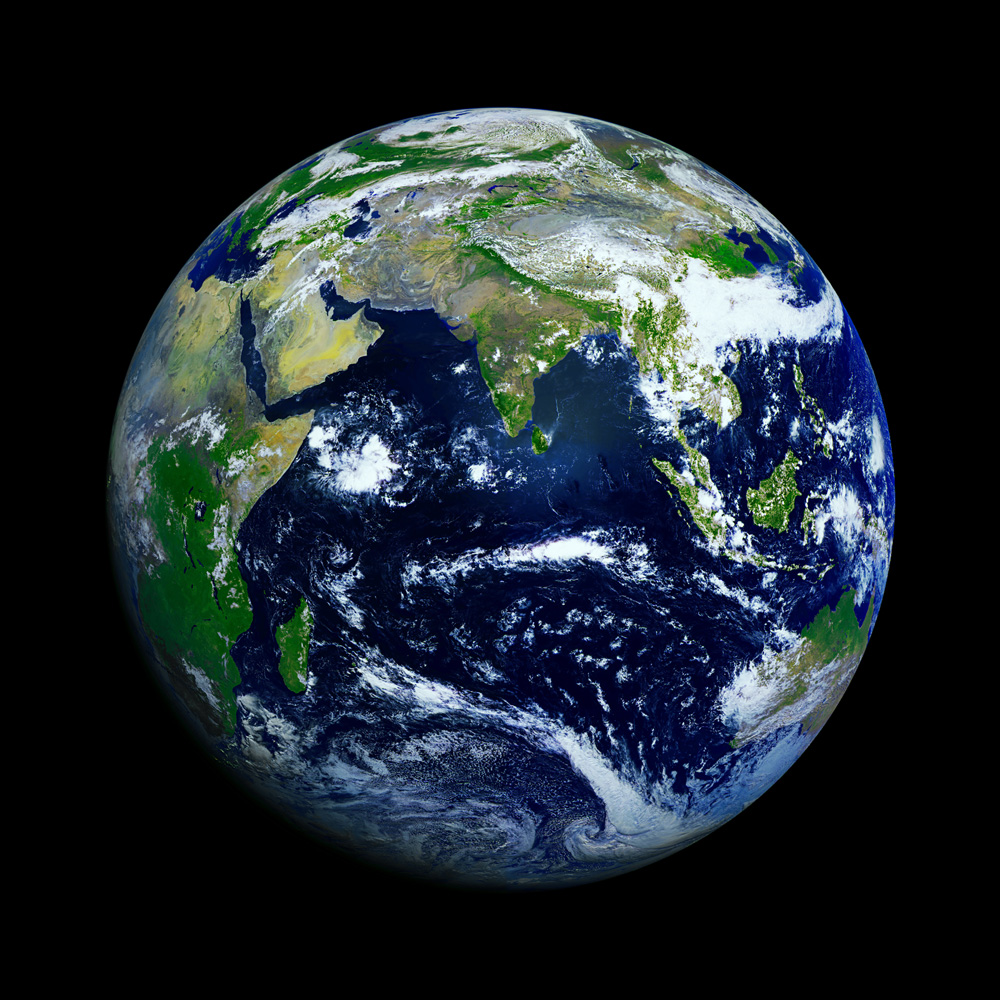 Объект: Планета.
Название: Земля
INFO
Объект: Планета
Название: ЗемляВес:5,9726·10^24 кгСпутники: 1 (Луна), 8300+ (искусств.)Место от солнца: 3
Атмосфера:78,08 % — азот (N2)
20,95 % — кислород
0,93 % — аргон 
0,039 % — углекислый газ Жизнь: Есть
Группа: Земного типа Оборот вокруг солнца: 365 дней
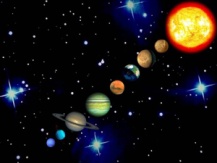 Объект: Планета.
Название: Земля
INFO
Объект: Спутник
Название: ЛунаЧей спутник: ЗемляВес:7,3477·10^22 кгСпутники: Не имеет
Атмосфера: крайне разрежена, имеются следы водорода, гелия, неона и аргона
Жизнь: Нет
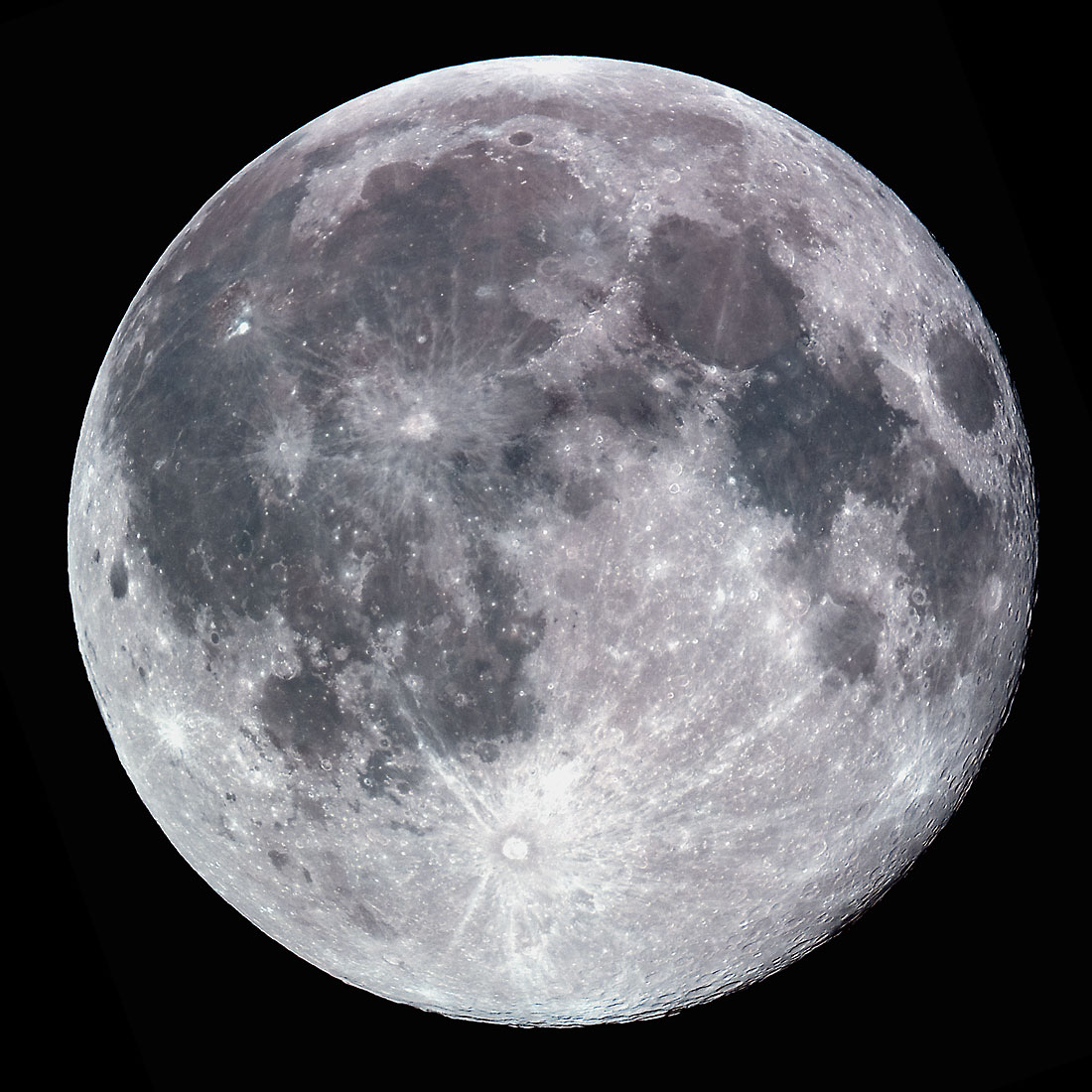 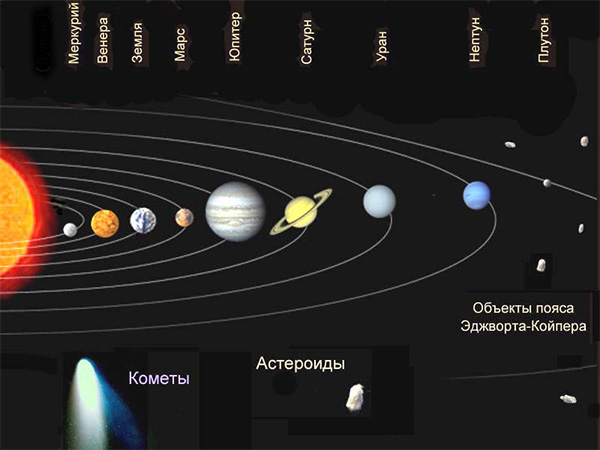 Солнце
Для полета нажмите 
на название
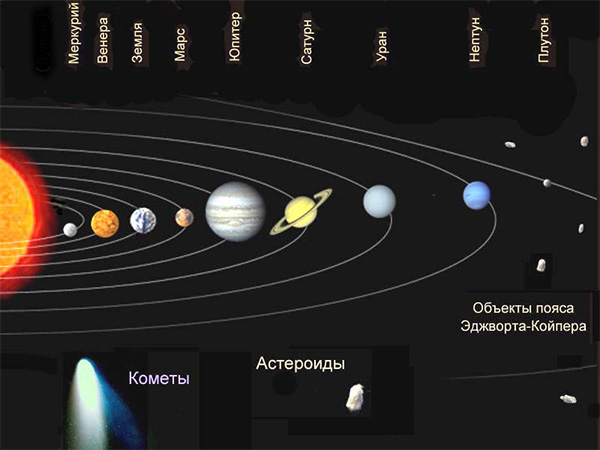 Солнце
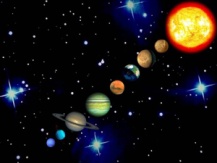 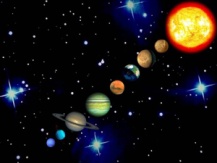 Объект: Планета.
Название: Земля
INFO
Объект:  Бывшая планета
Название: ПлутонВес: (1,303 ± 0,003)·10^22 кг
Спутники: 5Место от солнца: 9
азот с примесью метана и угарного газа
Жизнь: Нет
Группа: Карликовая планетаОборот вокруг солнца: 248 земных лет
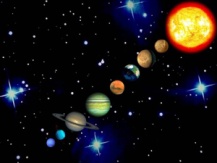 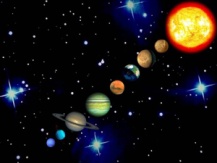 Объект: Планета.
Название: Земля
INFO
Объект: Планета
Название: ВенераВес: 4,8675·10^24 кг
Спутники: нетМесто от солнца: 2
Атмосфера:
~96,5 % углекислый газ (CO2)
~3,5 % азот (N2)
0,018 % диоксид серы (SO2)
0,007 % аргон (Ar)
0,003 % водяной пар (H2O)
0,0017 % угарный газ (CO)
0,0012 % гелий (He)
0,0007 % неон (Ne)
следы хлороводорода (HCl), фтороводорода (HF), криптона (Kr), ксенона (Xe) и др.
Жизнь: Нет
Группа: Земного типаОборот вокруг солнца: 243,023±0,002 дней
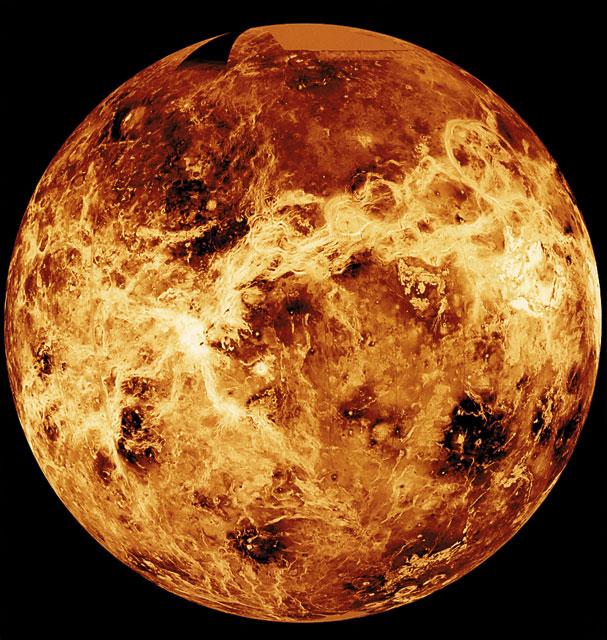 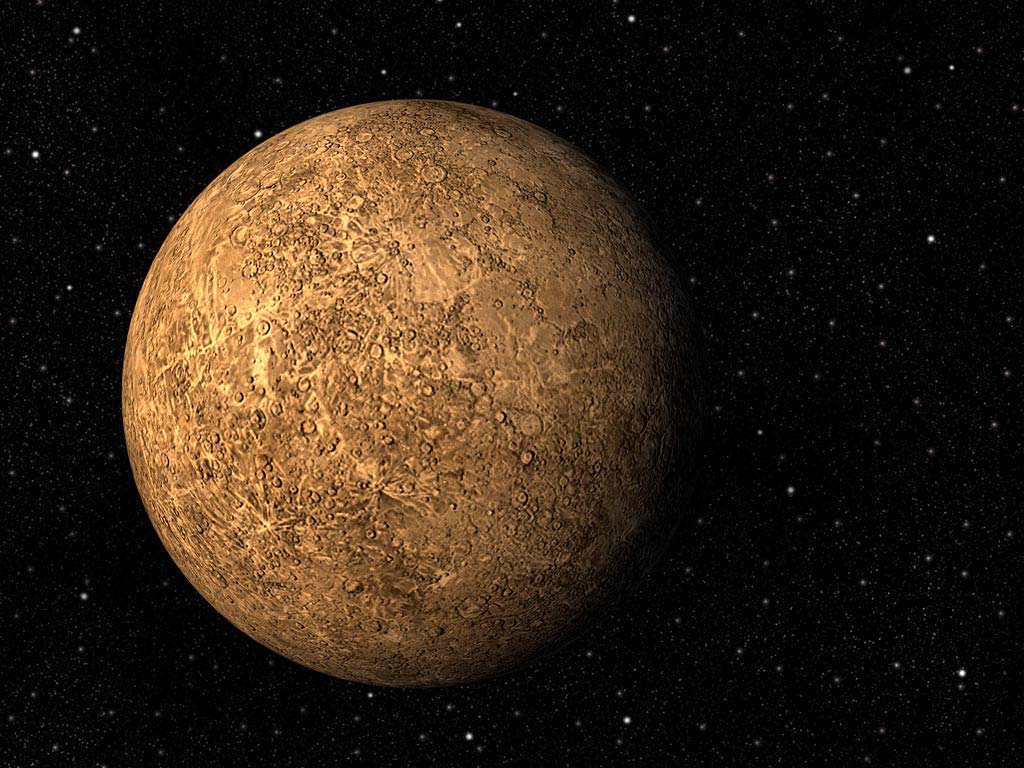 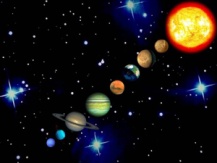 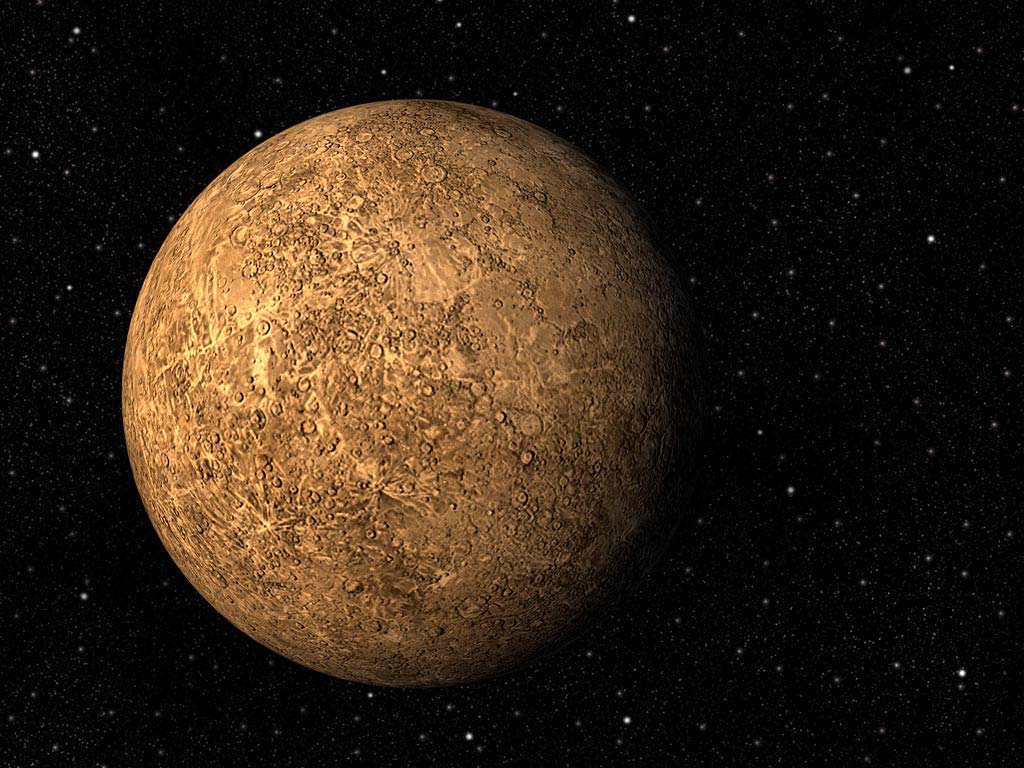 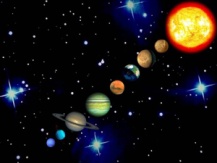 Объект: Планета.
Название: Земля
INFO
Объект: Планета
Название: МеркурийВес: 3,33022·10^23 кг
Спутники: НетМесто от солнца: 1
Атмосфера:
42,0 % кислород
29,0 % натрий
22,0 % водород
6,0 % гелий
0,5 % калий
0,5 % остальные (вода, углекислый газ, азот, аргон, ксенон, криптон, неон, кальций, магний)
Жизнь: Нет
Группа: Земного типаОборот вокруг солнца: 88 суток
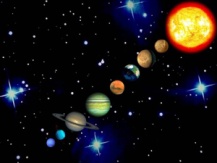 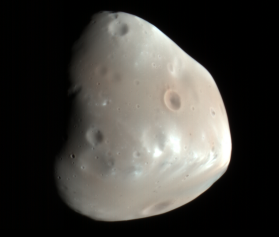 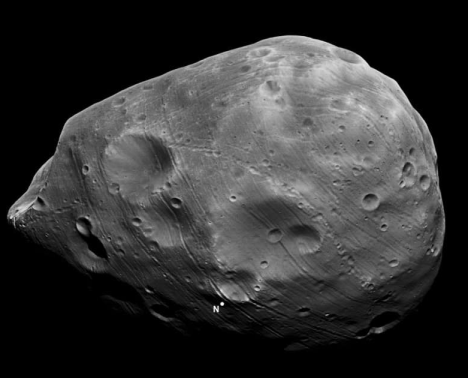 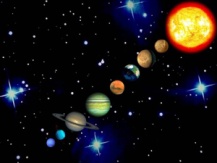 Объект: Планета.
Название: Земля
INFO
Объект: Планета
Название: МарсВес: 6,4185·10^23 кг
Спутники: Фобос и ДеймосМесто от солнца: 4
Атмосфера:
95,32 % углекислый газ
2,7 % азот
1,6 % аргон
0,13 % кислород
0,08 % угарный газ
0,021 % водяной пар
0,01 % окись азота
Жизнь: Планируется колонизация  планеты людьми
Группа: Земного типаОборот вокруг солнца:
686,98  земных суток
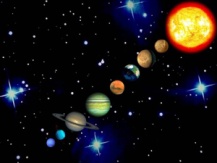 Объект: Планета.
Название: Земля
INFO
Объект: Спутник
Название: ФобосЧей спутник: МарсВес:1,072·10^16 Спутники: Не имеет
Атмосфера: отсутствует
Жизнь: Нету
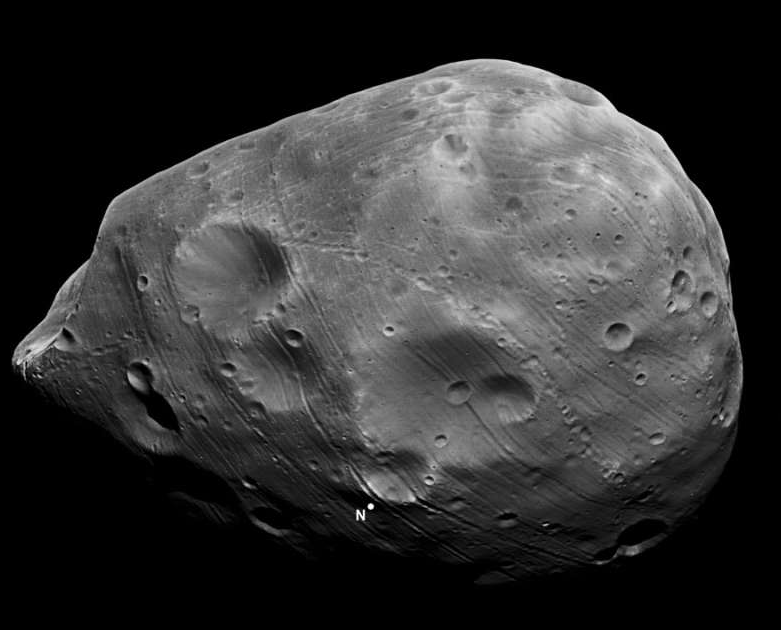 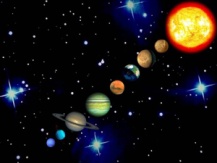 Объект: Планета.
Название: Земля
INFO
Объект: Спутник
Название: ДемосЧей спутник: МарсВес:1,48·10^15Спутники: Не имеет
Атмосфера: отсутствует
Жизнь: Нет
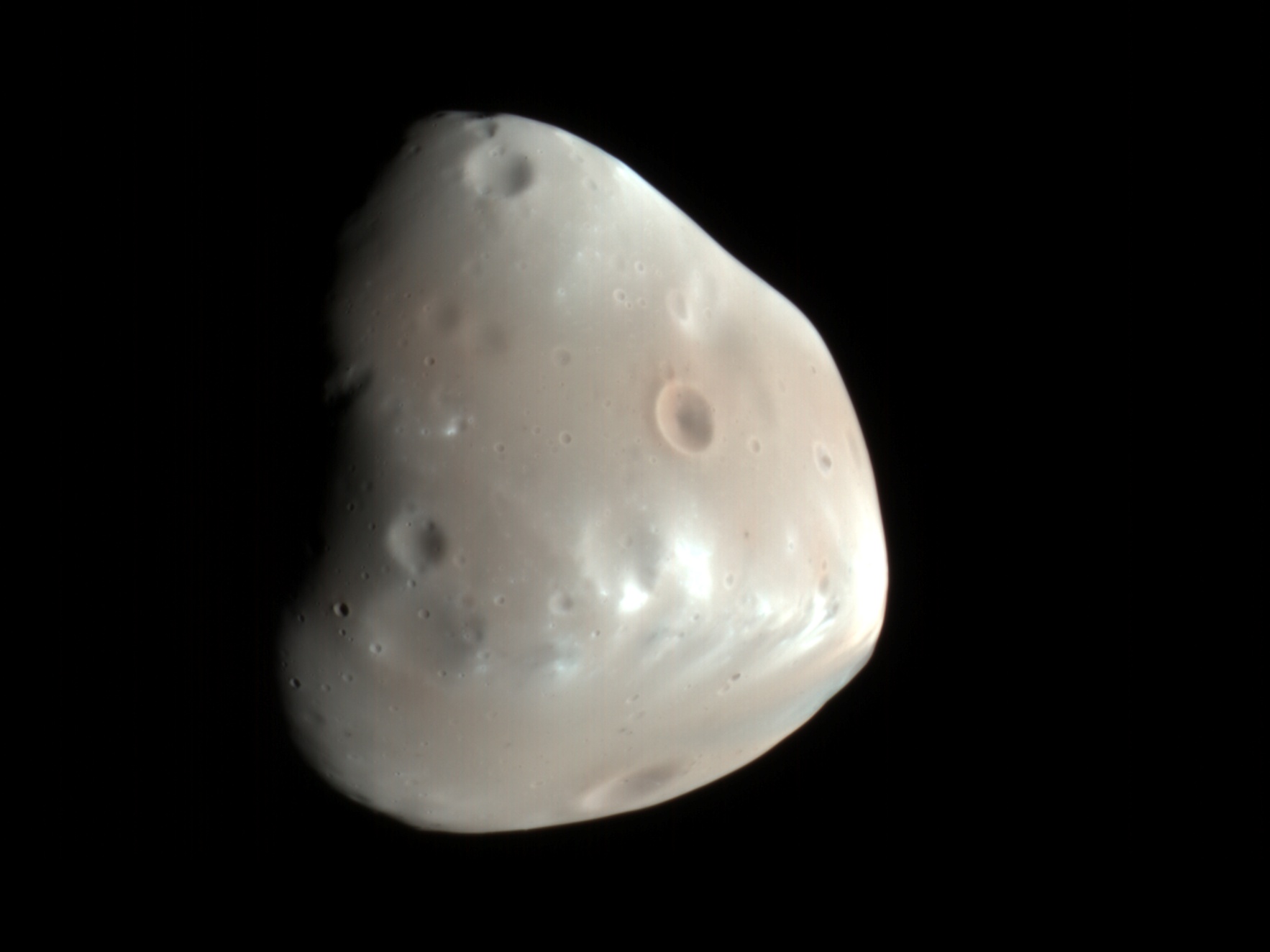 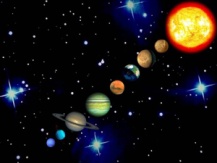 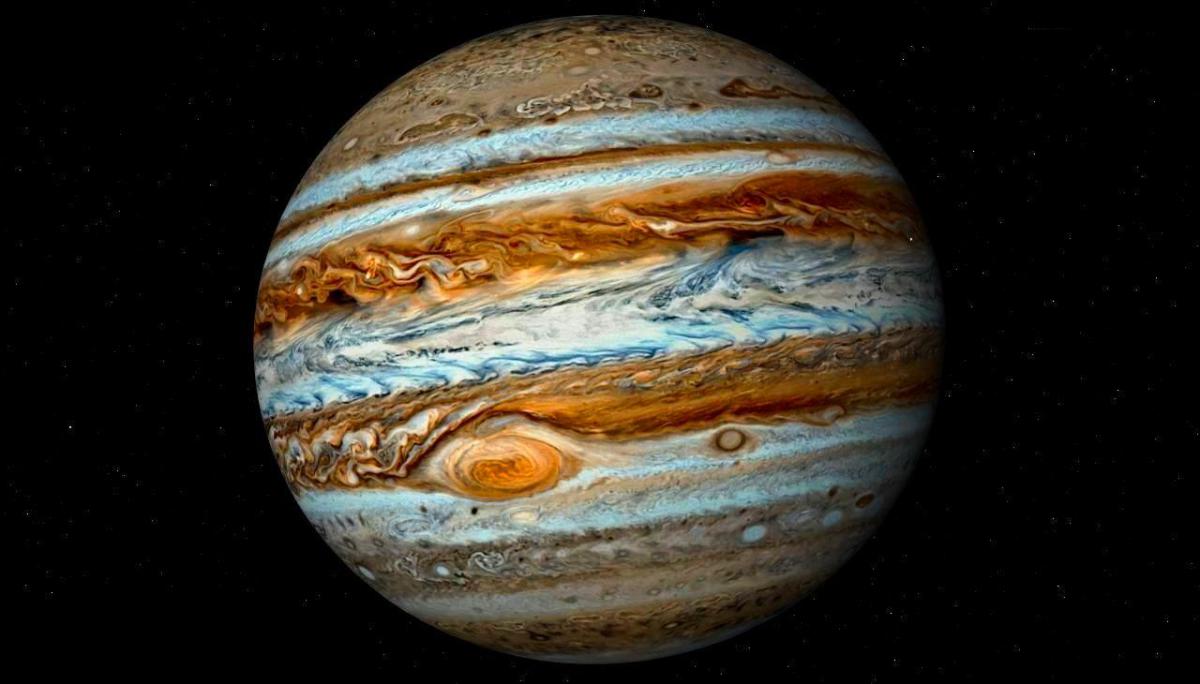 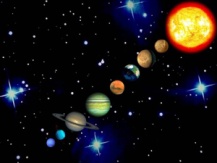 Объект: Планета.
Название: Земля
INFO
Объект: Планета
Название: ЮпитерВес: 1,8986·10^27 кг
Спутники: 67Место от солнца: 5
Атмосфера:
89,8±2,0 % Водород (H2)
10,2±2,0 % Гелий
~0,3 % Метан (CH4)
~0,026 % Аммоний (NH4+)
~0,003 % Дейтерид водорода
0,0006 % 	Этан (CH3—CH3)
0,0004 % 	Вода
Льды: 	
Аммоний
Вода
Гидросульфид аммония (NH4SH)
Жизнь: Нет
Группа: Планета-ГигантОборот вокруг солнца:
4332,589 дня
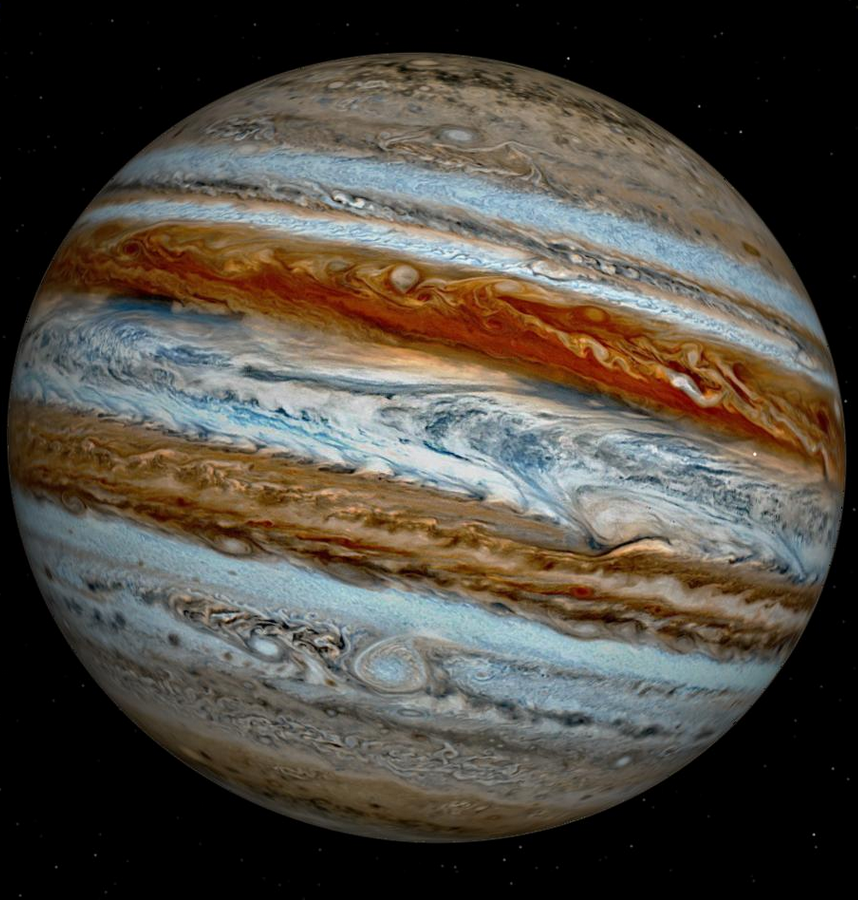 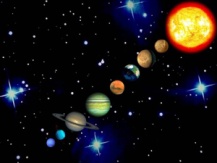 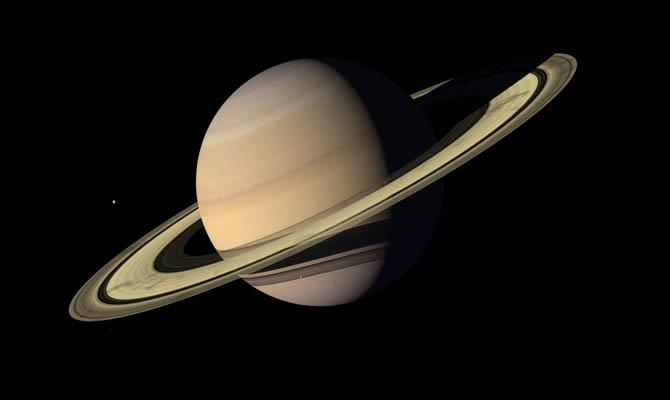 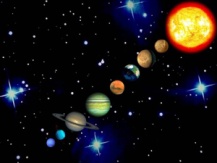 Объект: Планета.
Название: Земля
INFO
Объект: Планета
Название: СатурнВес: 5,6846·10^26 кг
Спутники: 62Место от солнца: 6
Атмосфера:
~96 % Водород (H2)
~3 % Гелий
~0,4 % Метан
~0,01 % Аммиак
~0,01 % Дейтерид водорода
~0,000 7 % Этан
Льды: 	
Аммиачные
Водяные
Гидросульфид аммония Жизнь: Нет
Группа: Планета-ГигантОборот вокруг солнца:
10 759,22 суток
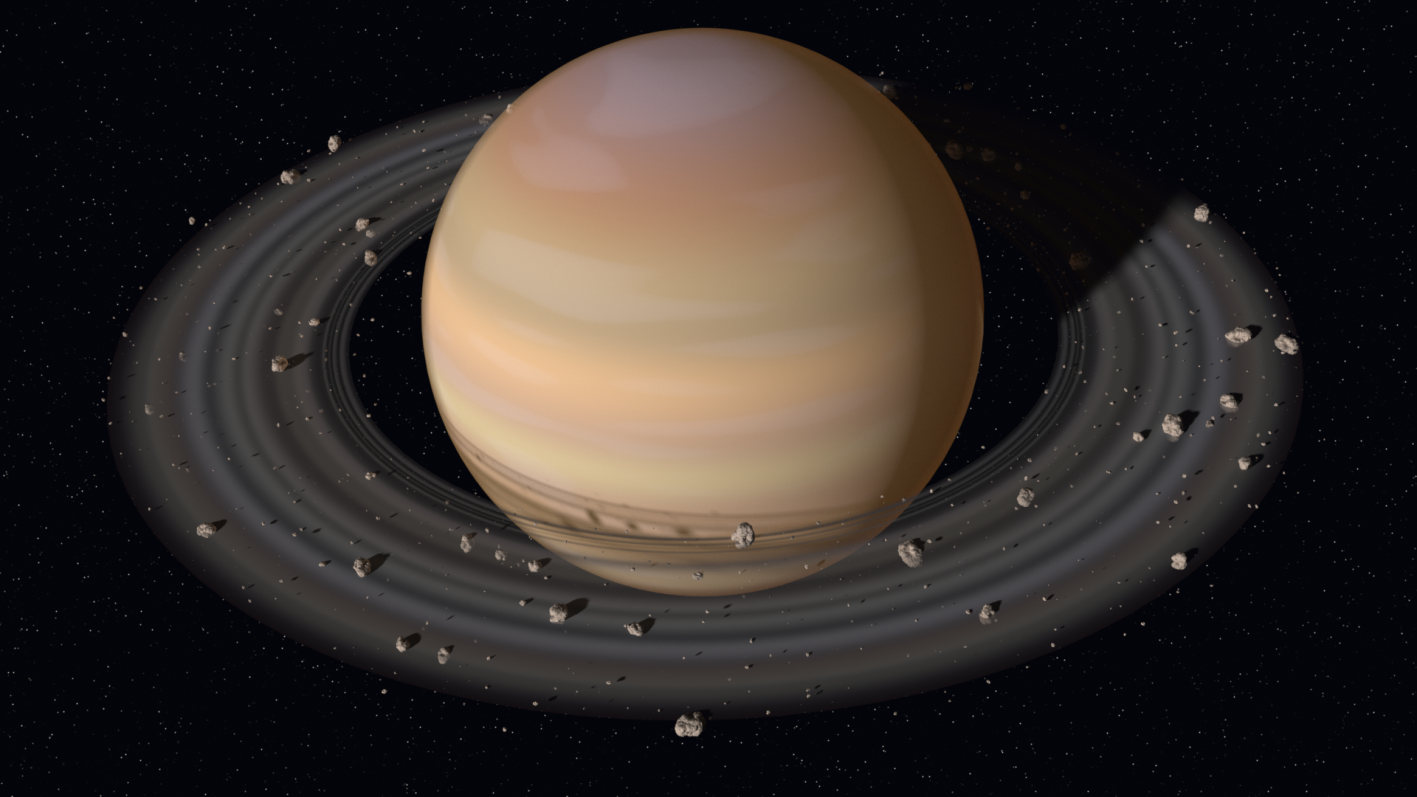 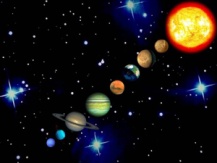 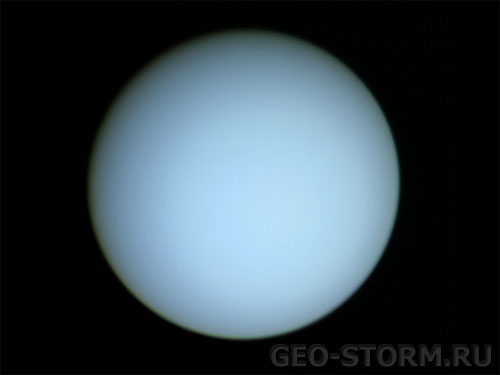 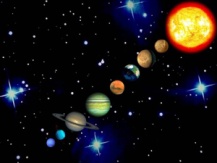 Объект: Планета.
Название: Земля
INFO
Объект: Планета
Название:УранВес: 8,6832·10^25 кг
Спутники: 27Место от солнца: 7
Атмосфера:
83±3 % Водород (H2)
15±3 % Гелий
2,3 % Метан
Лёд: Аммиачный
Водяной
Гидросульфидно-аммиачный Метановый
Жизнь: Нет
Группа: Планета-ГигантОборот вокруг солнца:
30 685,4 дней
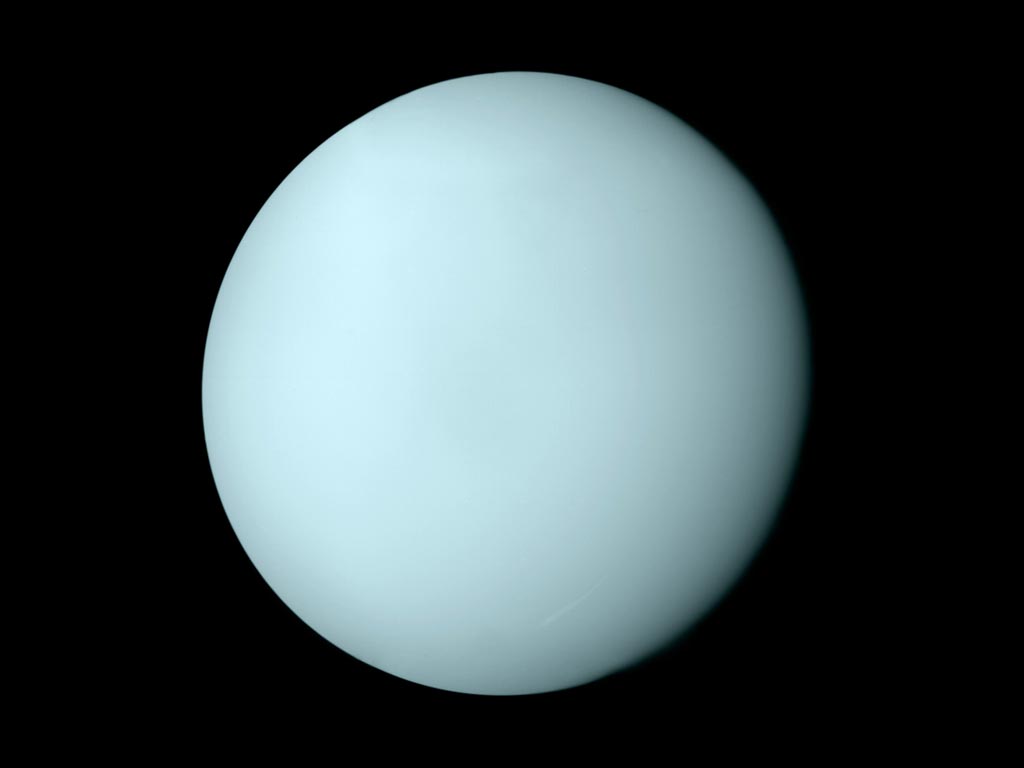 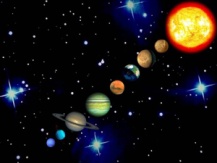 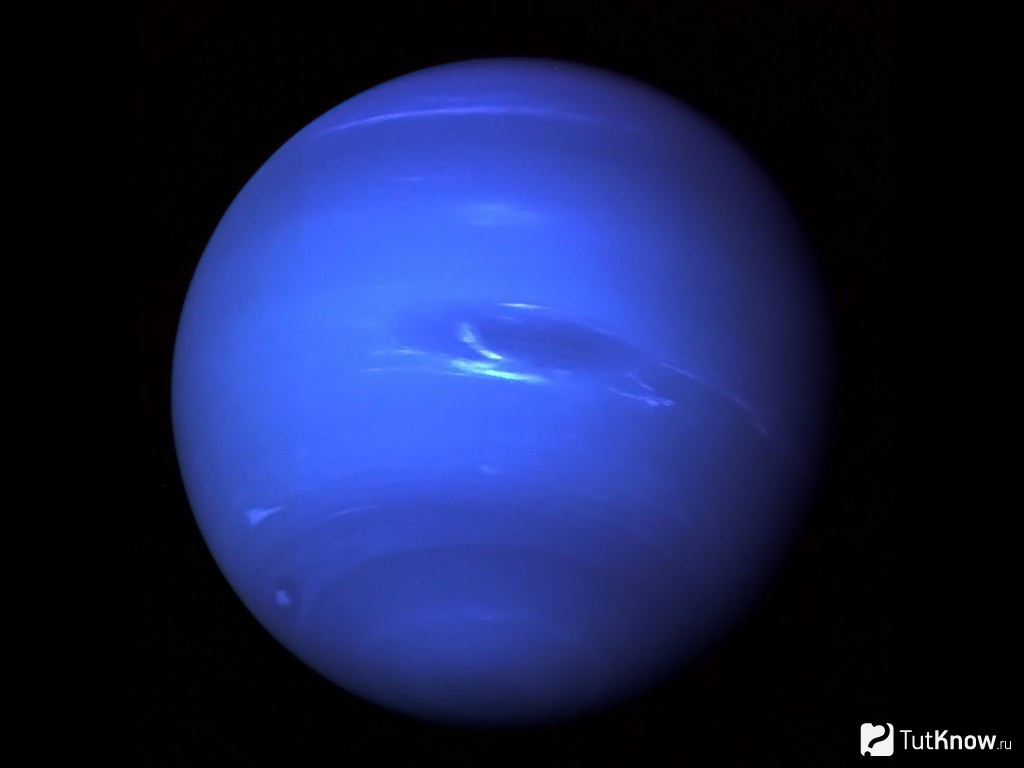 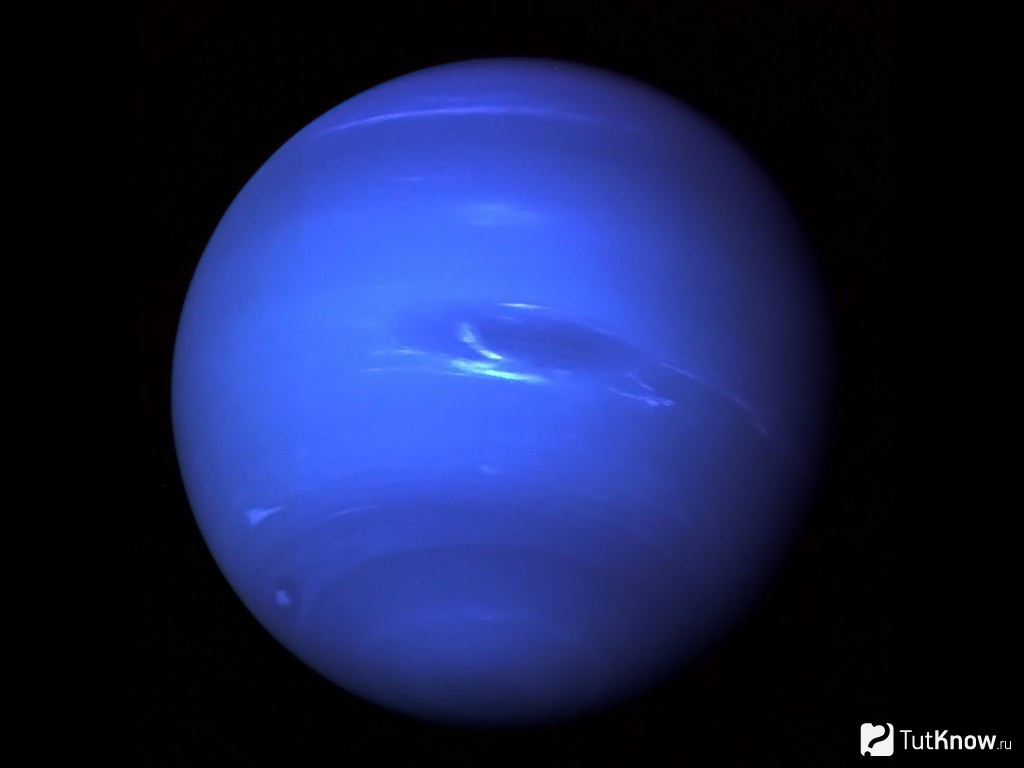 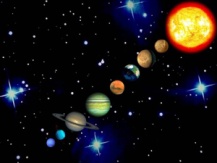 Объект: Планета.
Название: Земля
INFO
Объект: Планета
Название: НептунВес: 1,0243·10^26 кг
Спутники: 14Место от солнца: 8
Атмосфера:
80±3,2 % водород (H2)
19±3,2 % 	гелий
1,5±0,5 % метан
~0,019 % дейтерид водорода
~0,00015 % этан
Льды: 	
аммиачные
водные
гидросульфидно-аммониевые (NH4SH)
метановые (?)
Жизнь: Нет
Группа: Планета-ГигантОборот вокруг солнца:
60 190,03 дня
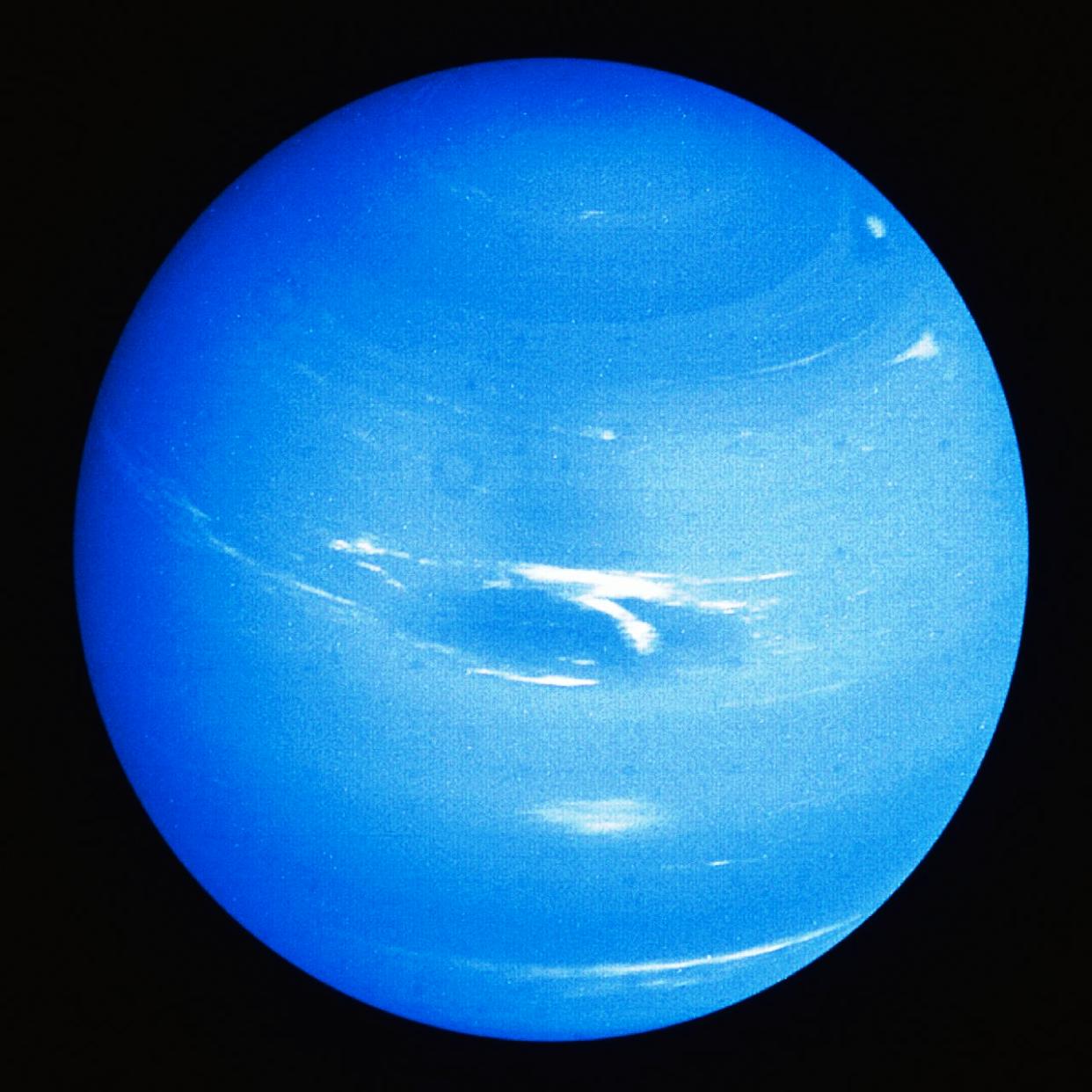 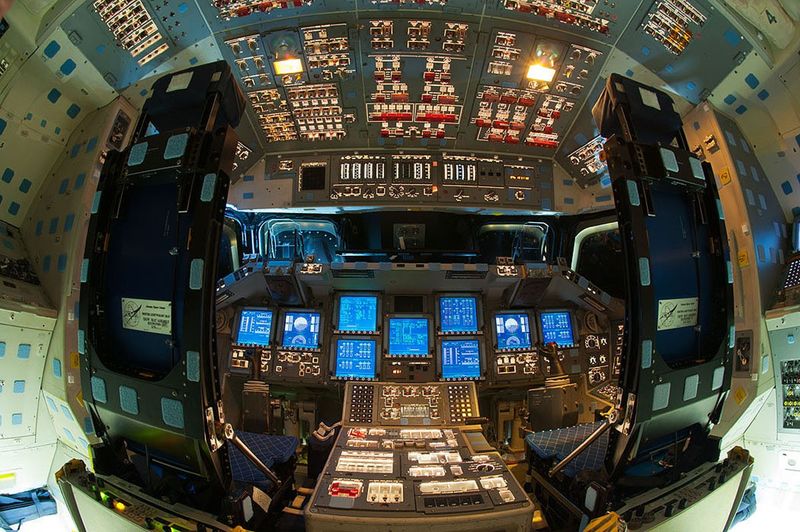 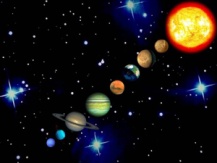 Объект: Планета.
Название: Земля
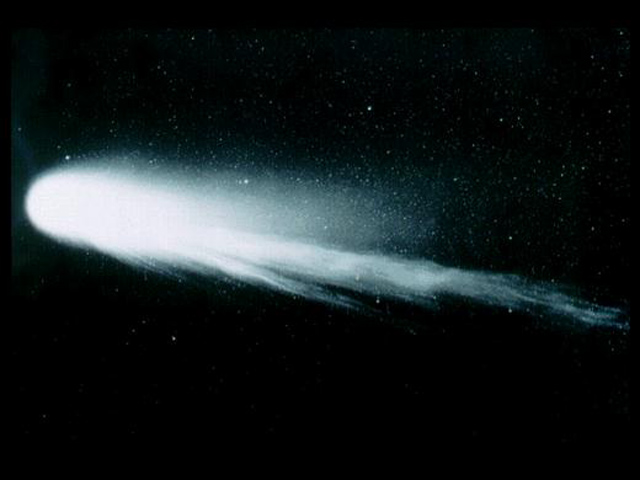 INFO
Объект: Комета
Название: 103P/HartleyВес: 3·10^11 кгПериод обращения:
6,46 годаТип кометы:
Короткопериодическая  семейства Юпитера
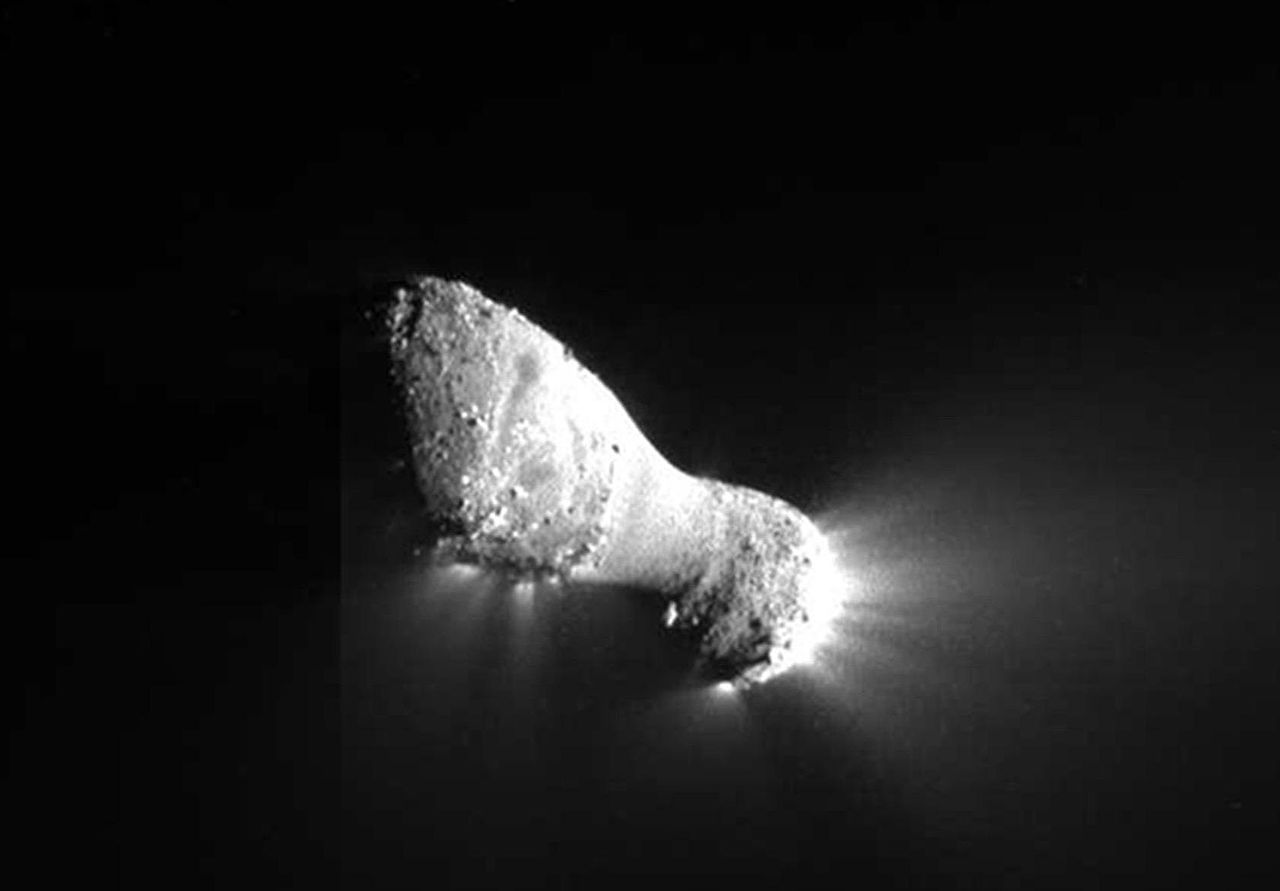 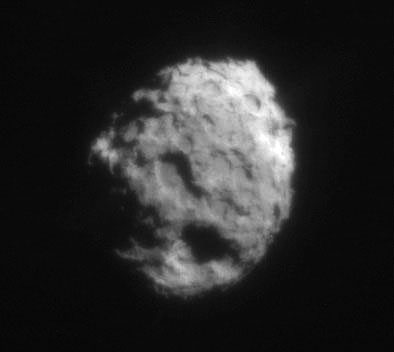 Для информации
нажмите 
на фото
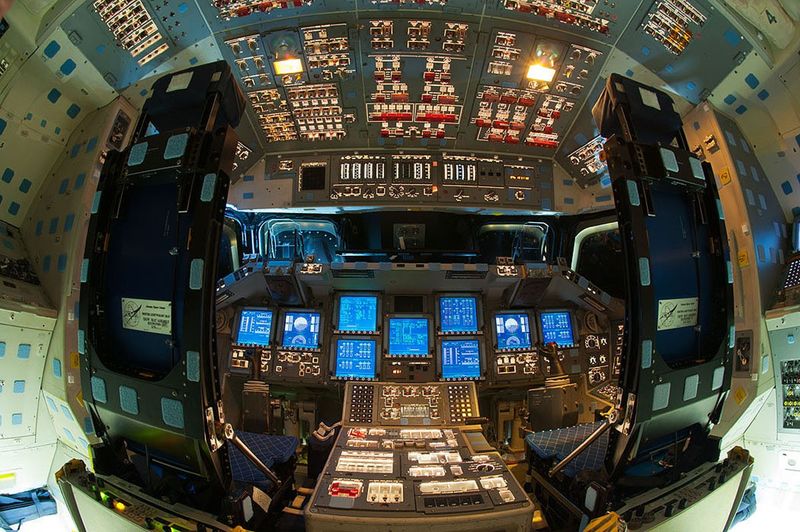 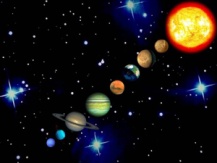 Объект: Планета.
Название: Земля
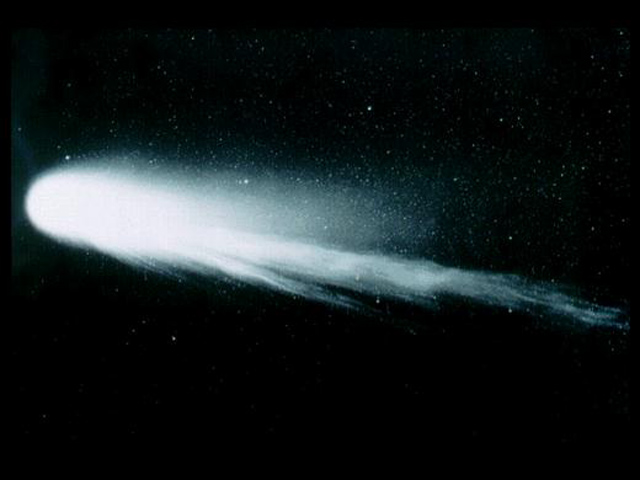 INFO
Объект: Комета
Название: 103P/HartleyВес: 3·10^11 кгПериод обращения:
6,46 годаТип кометы:
Короткопериодическая  семейства Юпитера
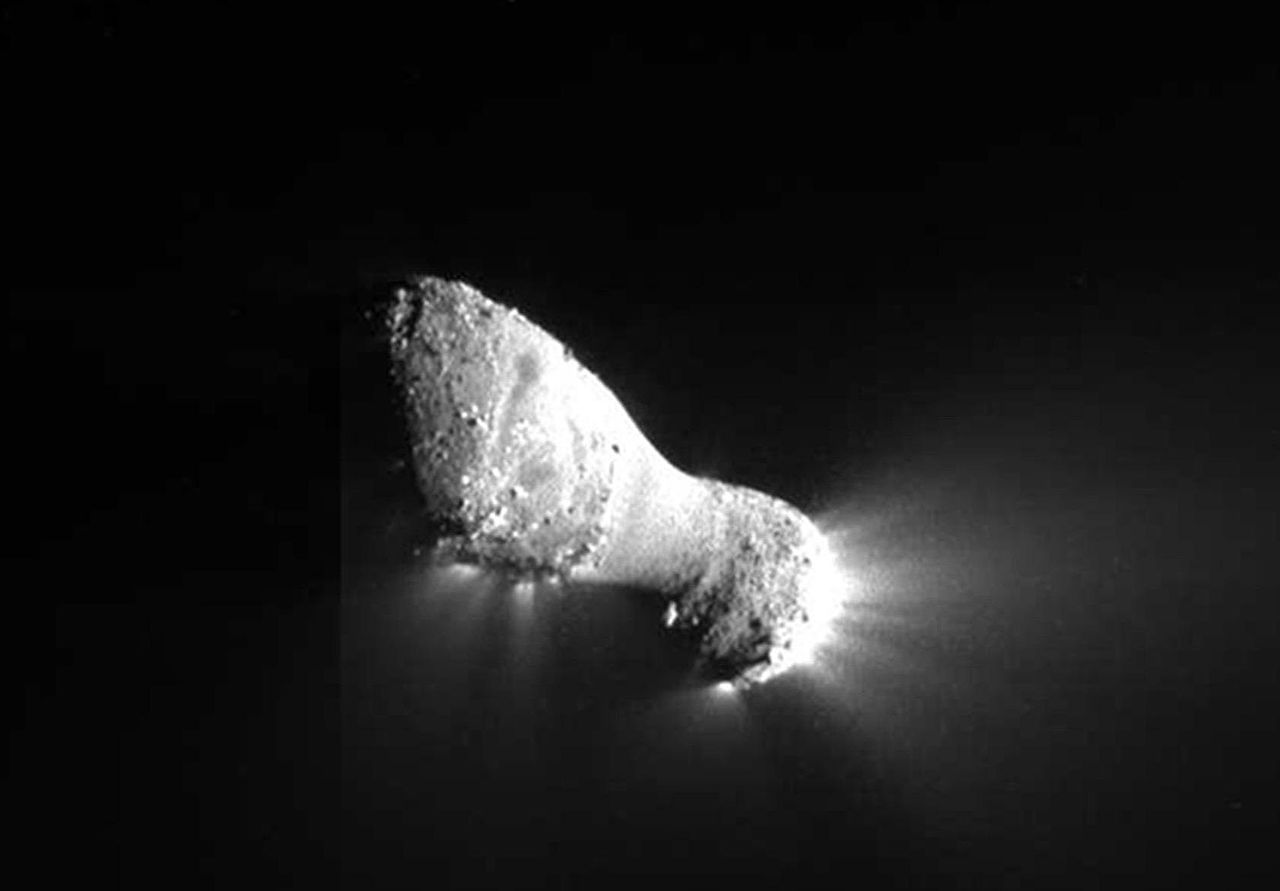 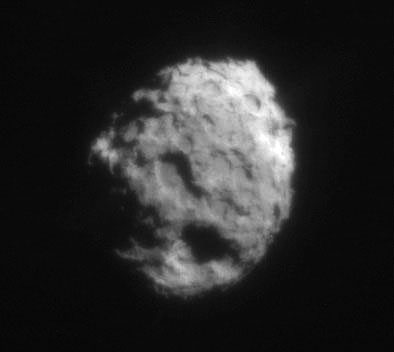 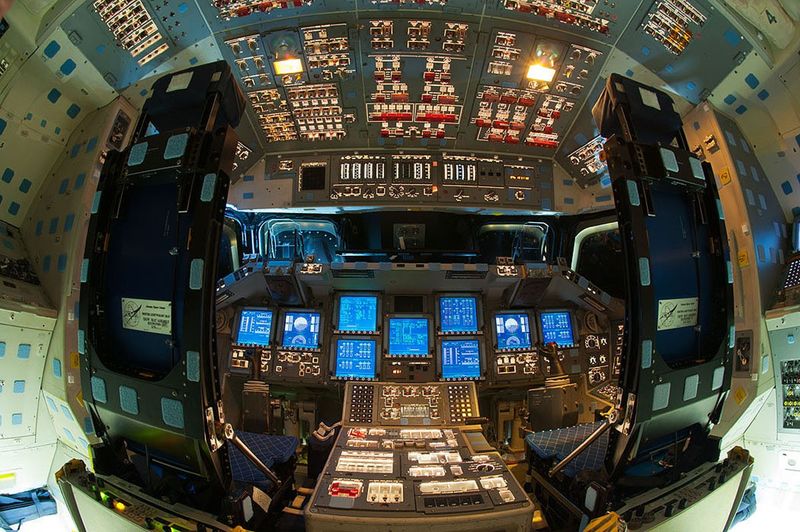 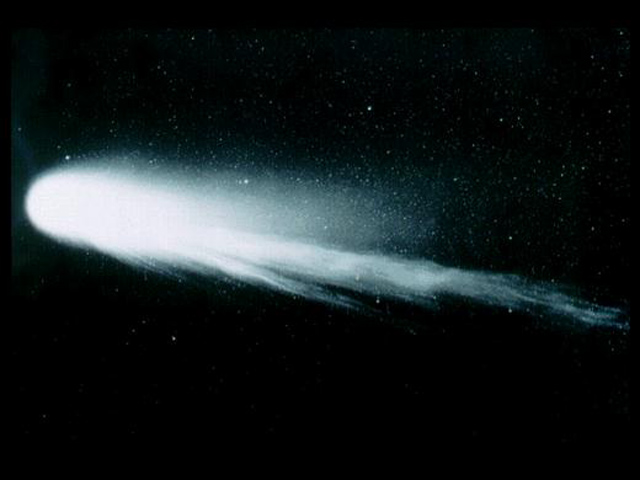 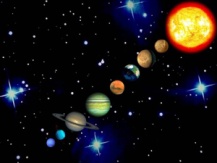 Объект: Планета.
Название: Земля
INFO
Объект: Комета
Название: ГаллеяВес: 2,2·10^14 кгПериод обращения:
возвращающаяся к Солнцу каждые 75—76 летТип кометы:
Яркая
короткопериодическая
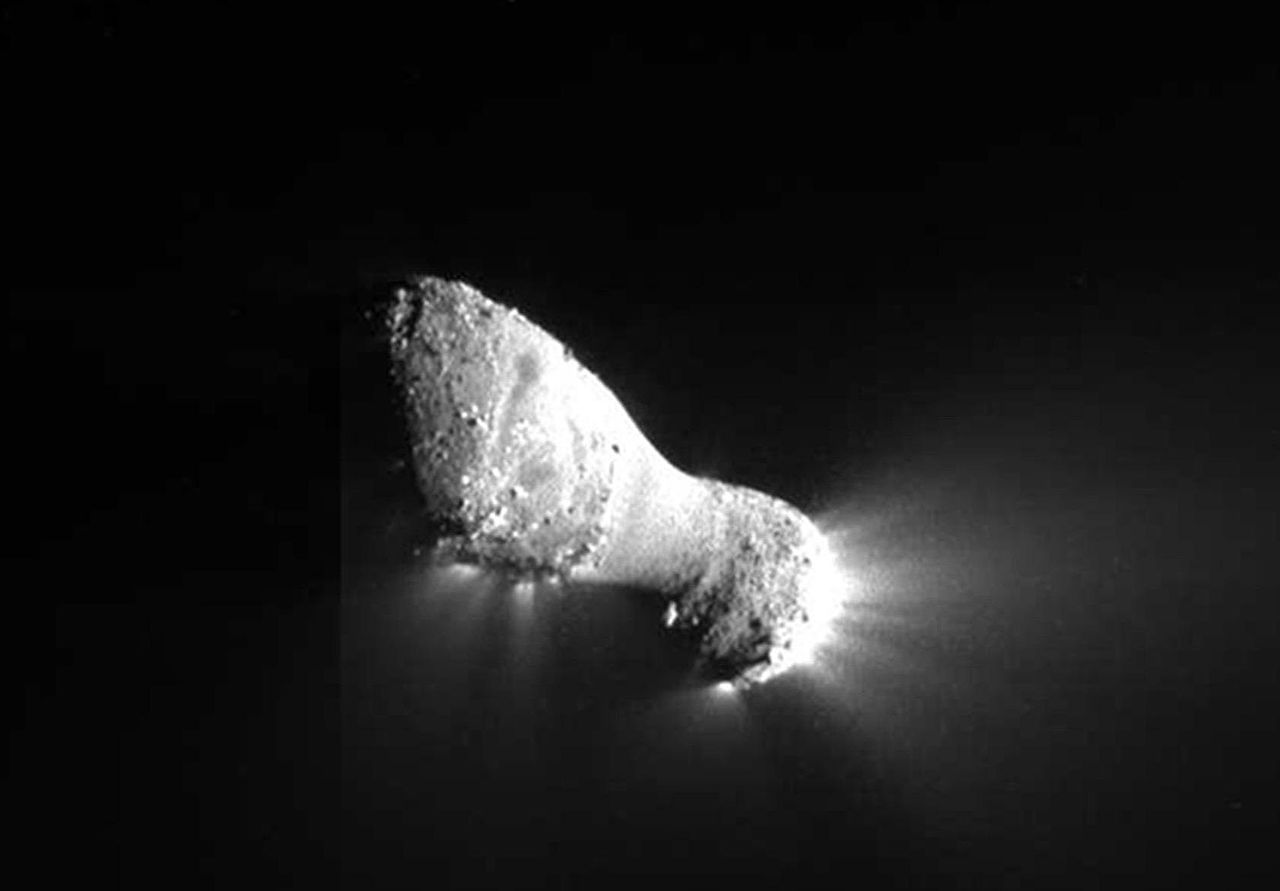 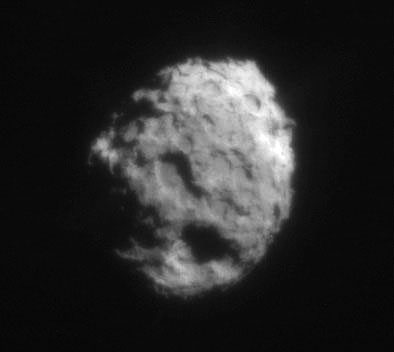 Для информации
нажмите 
на фото
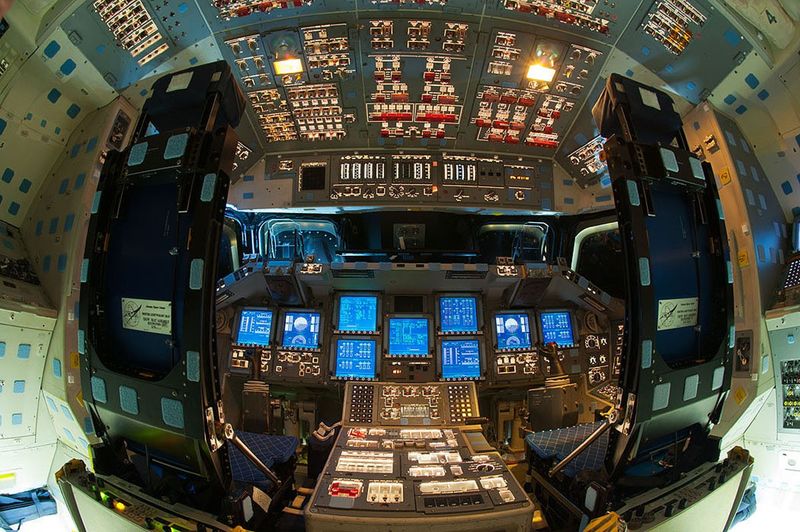 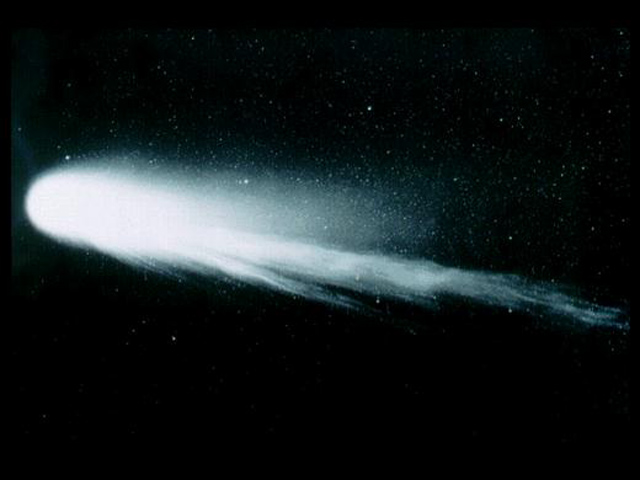 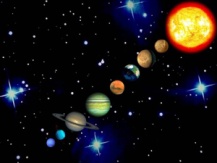 Объект: Планета.
Название: Земля
INFO
Объект: Комета
Название: ГаллеяВес: 2,2·10^14 кгПериод обращения:
возвращающаяся к Солнцу каждые 75—76 летТип кометы:
Яркая
короткопериодическая
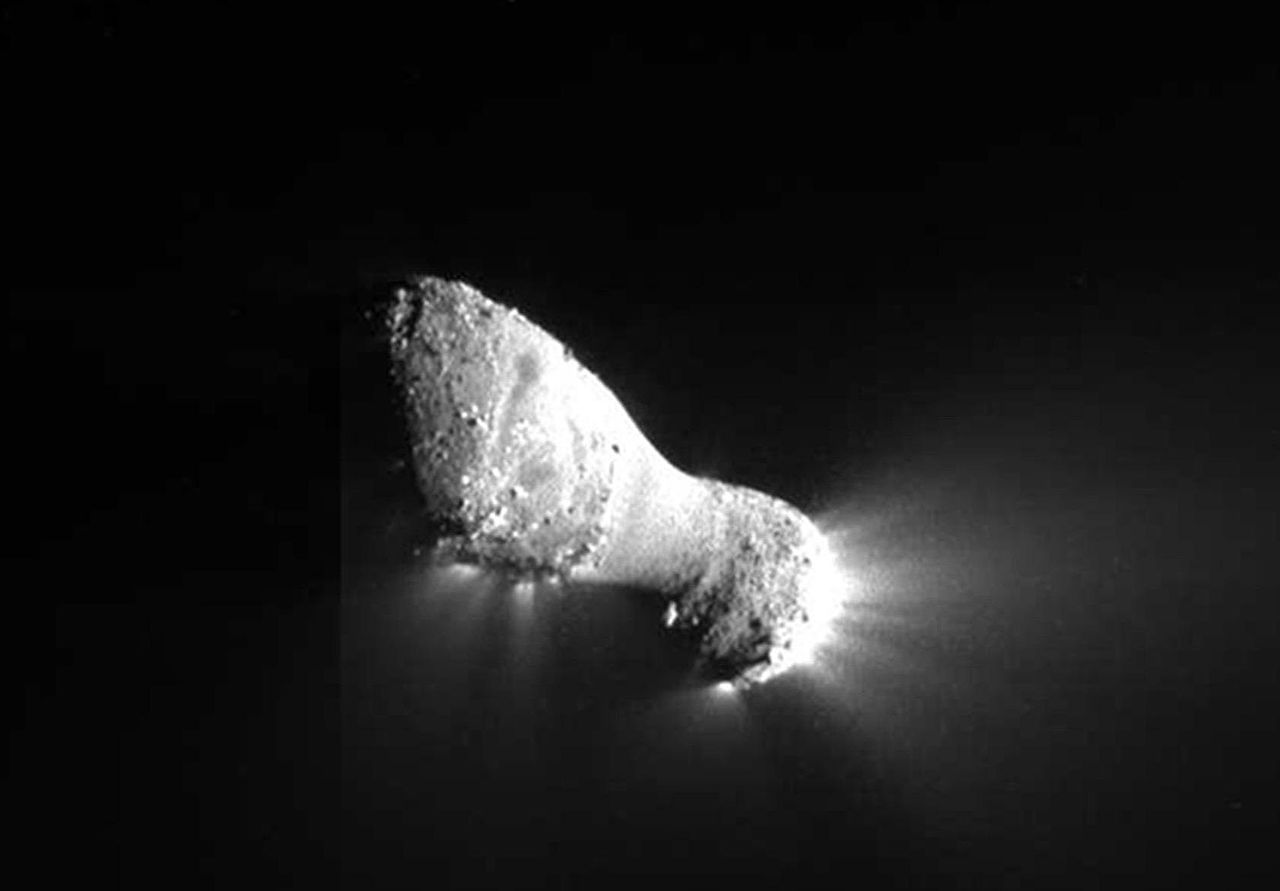 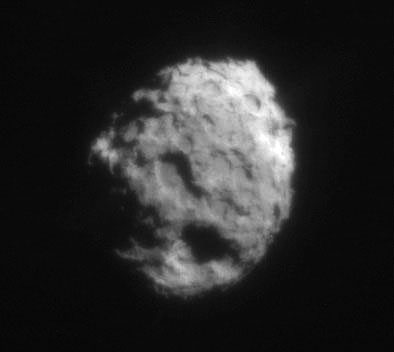 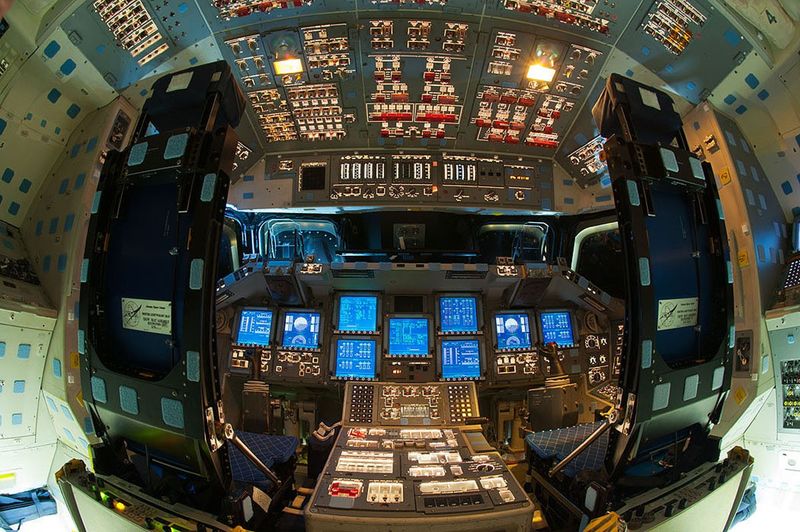 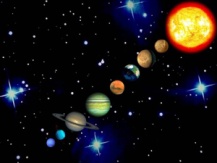 Объект: Планета.
Название: Земля
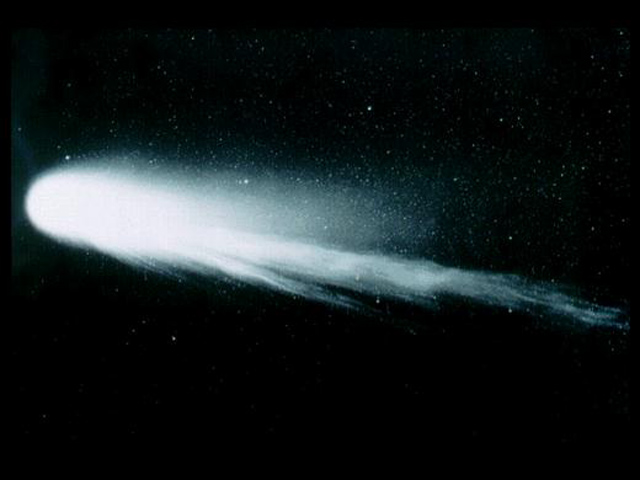 INFO
Объект: Комета
Название: 81P/ВильдаПериод обращения:
6,41 летТип кометы:
Короткопериодическая
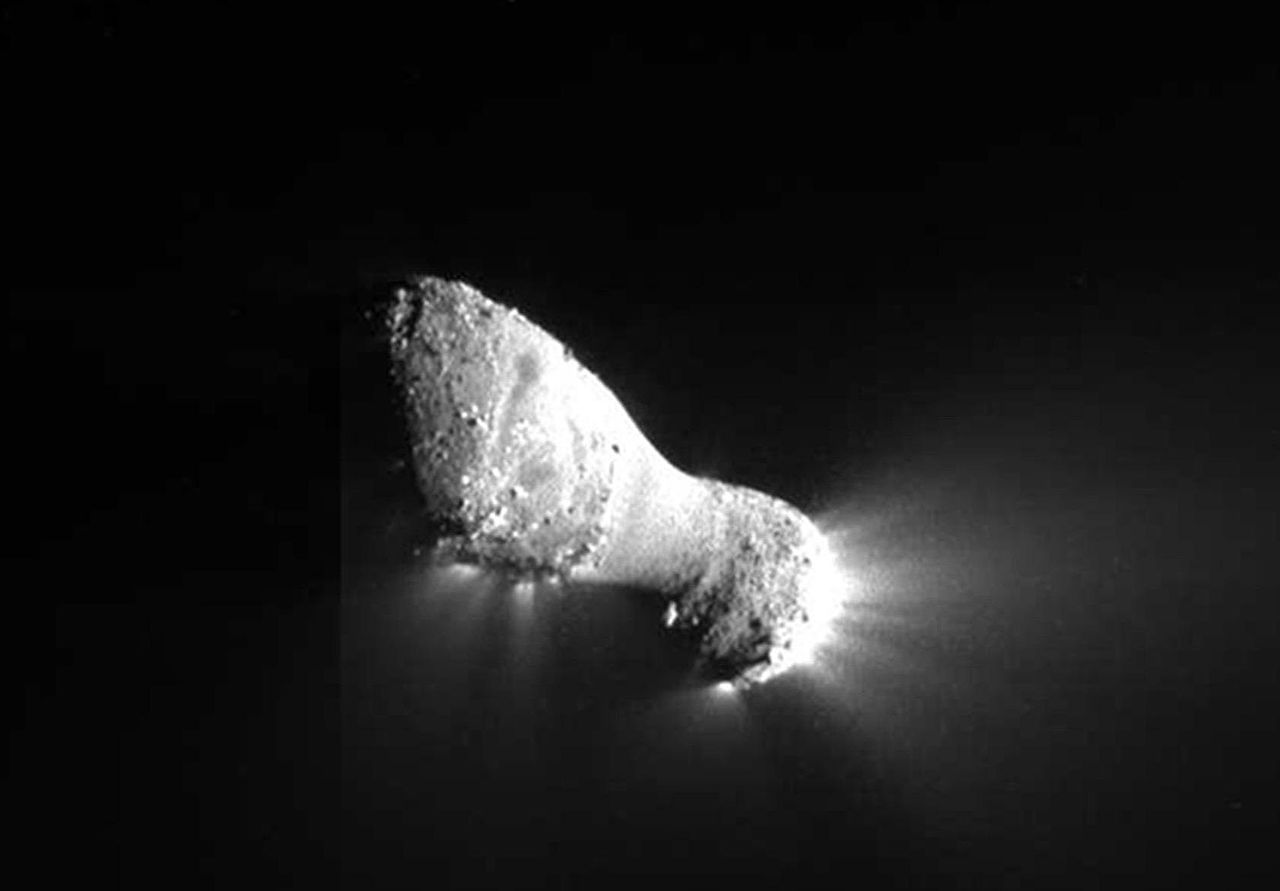 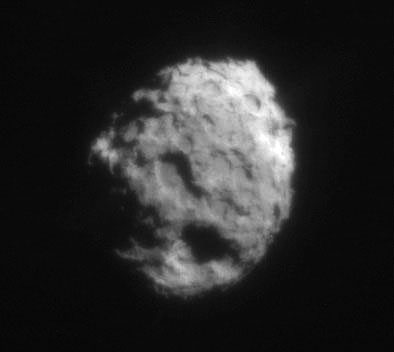 Для информации
нажмите 
на фото
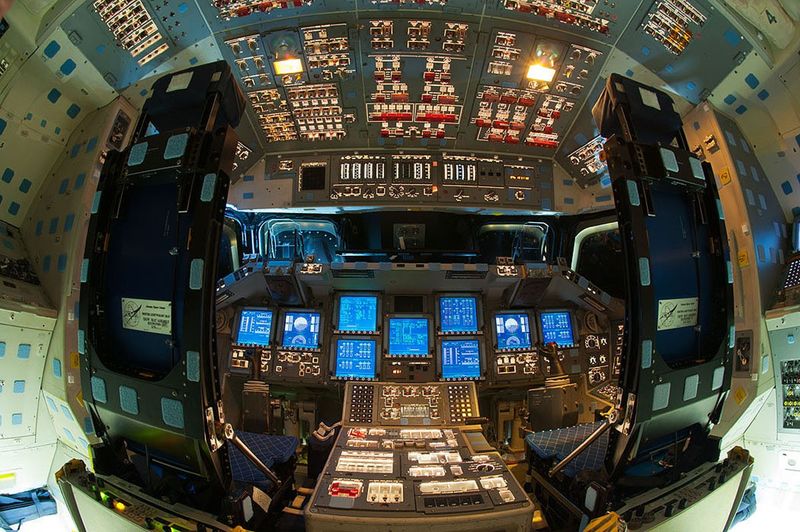 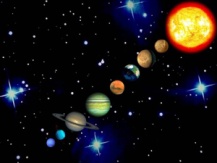 Объект: Планета.
Название: Земля
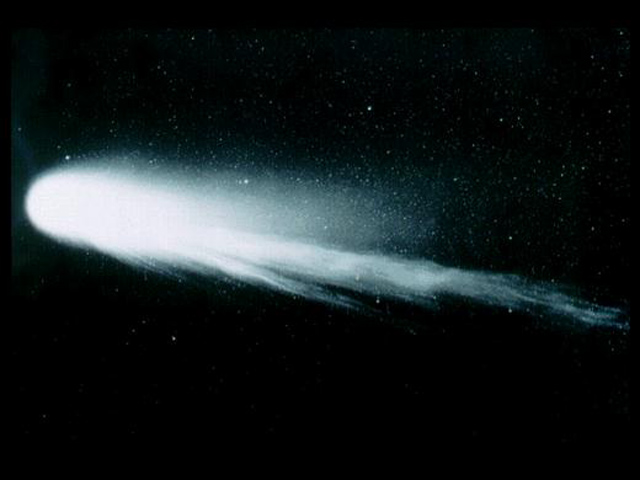 INFO
Объект: Комета
Название: 81P/ВильдаПериод обращения:
6,41 летТип кометы:
Короткопериодическая
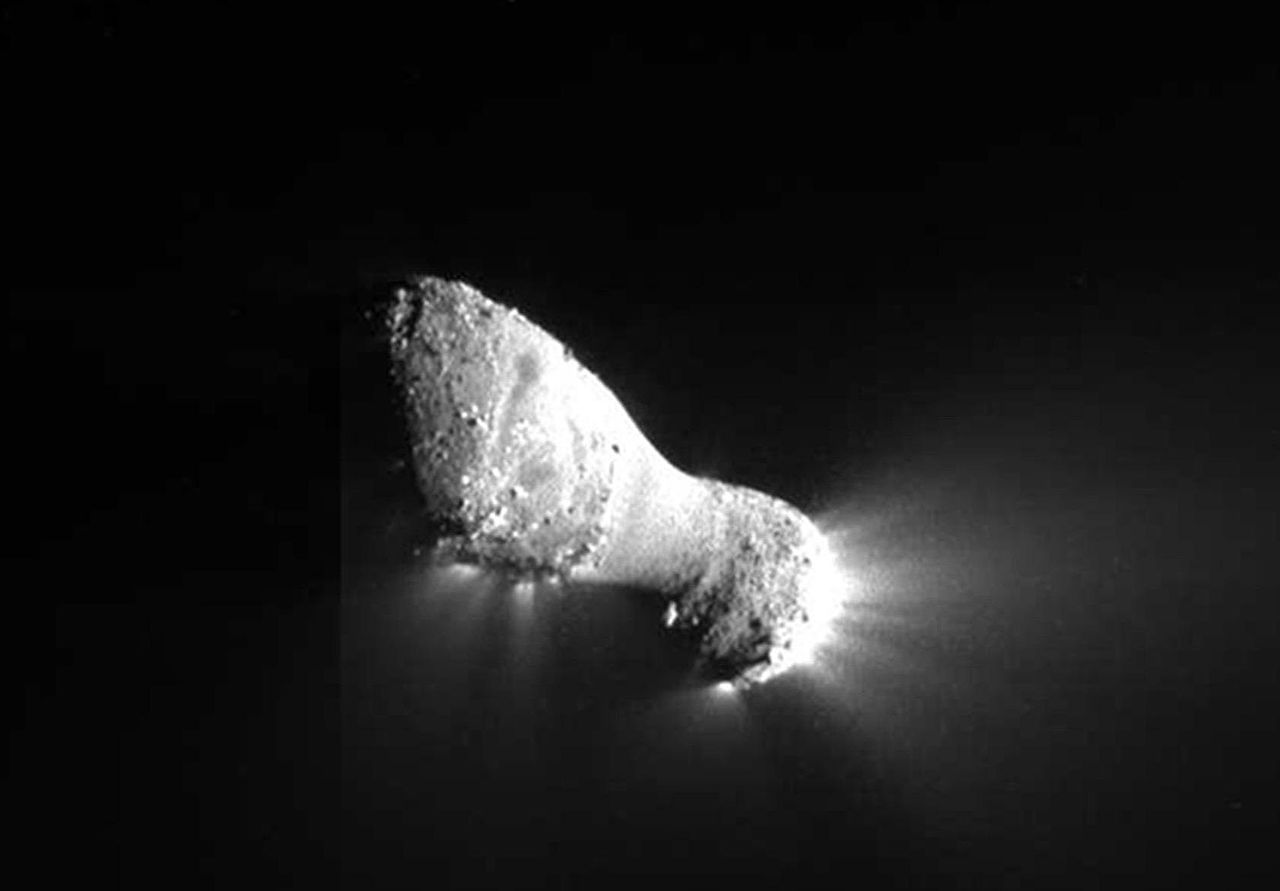 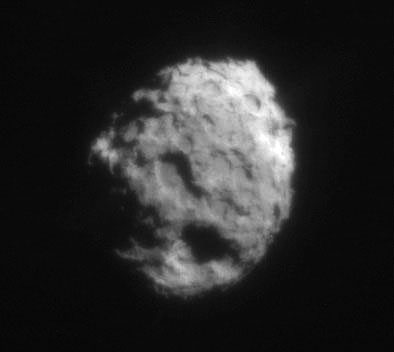 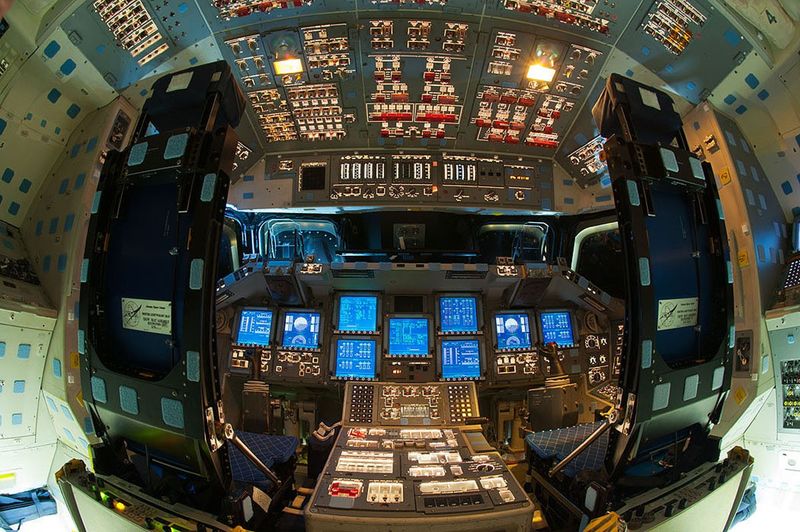 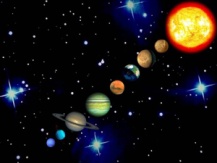 Объект: Планета.
Название: Земля
INFO
Пояс Койпера — область Солнечной системы от орбиты Нептуна (30 а. е. от Солнца) до расстояния около 55 а. е. от Солнца. Хотя пояс Койпера похож на пояс астероидов, он примерно в 20 раз шире и в 20—200 раз массивнее последнего. Как и пояс астероидов, он состоит в основном из малых тел, то есть материала, оставшегося после формирования Солнечной системы.
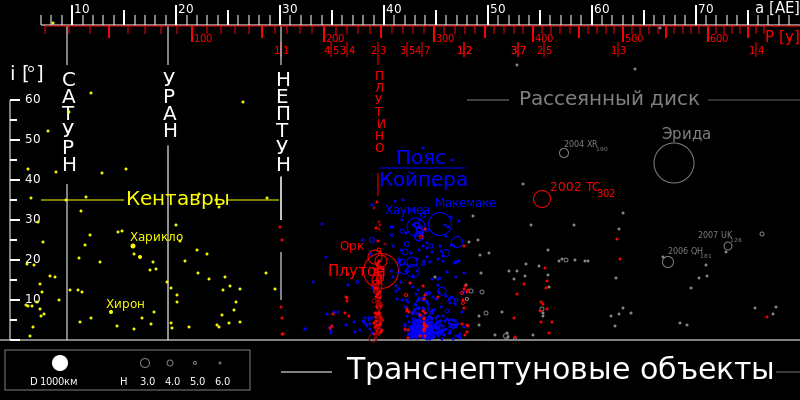 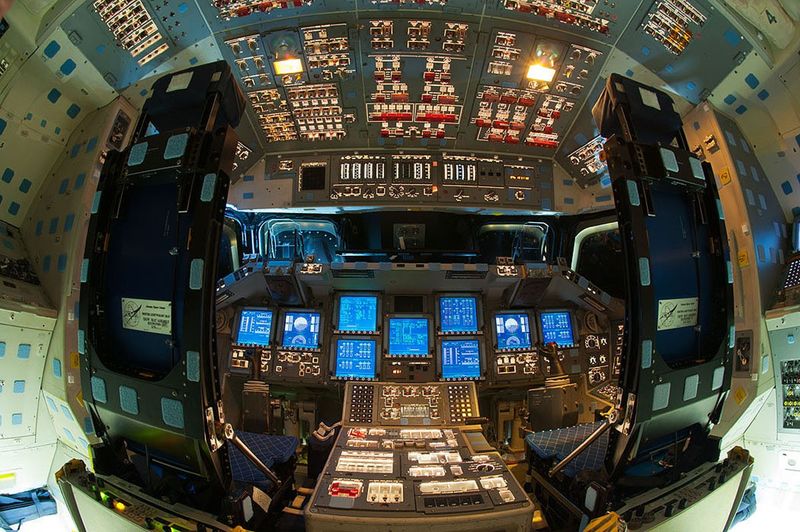 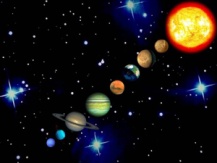 Объект: Планета.
Название: Земля
INFO
Астероиды, называемыми иногда малыми планетами, представляют собой скалистые обломки, которые остались с начала формирования нашей Солнечной системы около 4,6 миллиардов лет назад.
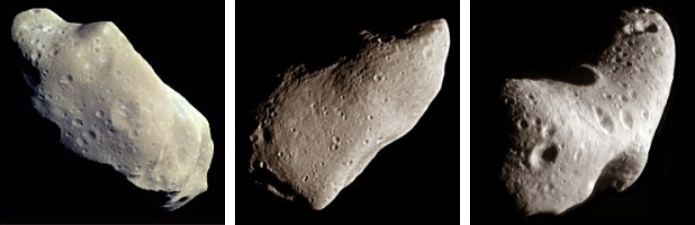 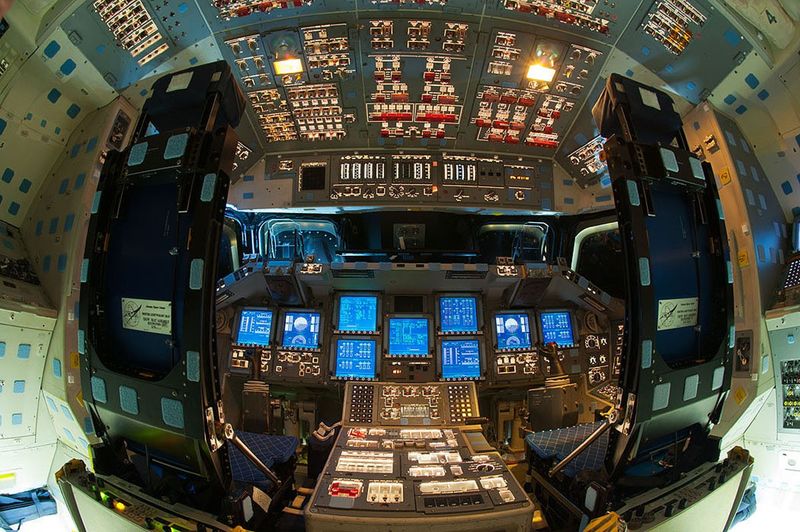 Я надел очки *клик
Без очков я не смогу посмотреть на солнце, надо их надеть.
Нажмите для продолжения
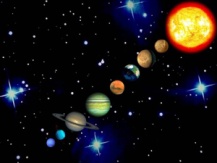 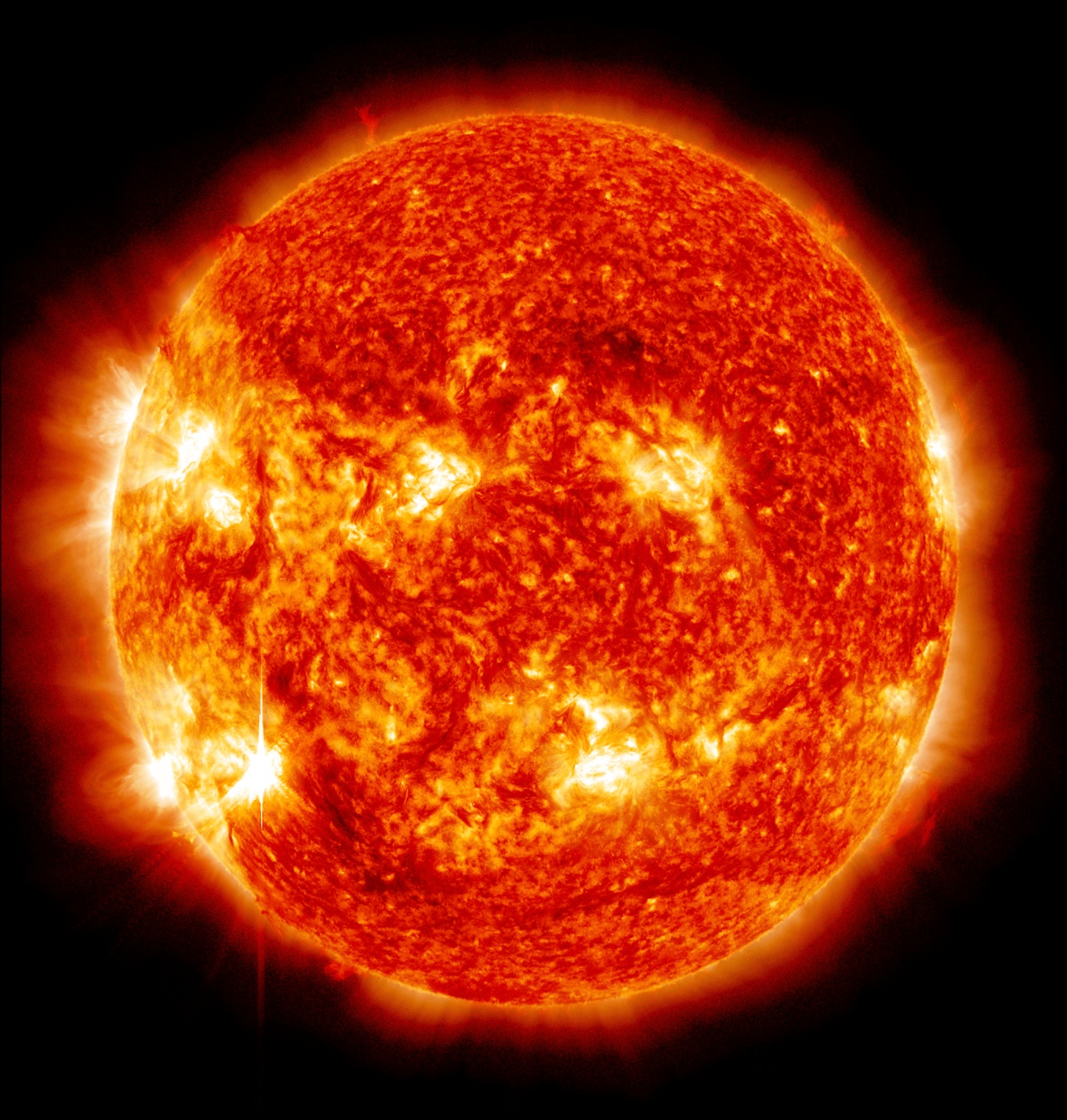 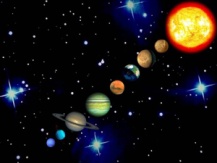 Объект: Планета.
Название: Земля
INFO
Объект: Звезда
Название: СолнцеВес: 1,9885·10^30 кгАтмосфера:
Водород 	73,46 %
Гелий 	24,85 %
Кислород 	0,77 %
Углерод 	0,29 %
Железо 	0,16 %
Неон 	0,12 %
Азот 	0,09 %
Кремний 	0,07 %
Магний 	0,05 %
Сера 	0,04 %
Жизнь: Нет
Яркость: 2,009·107 Вт
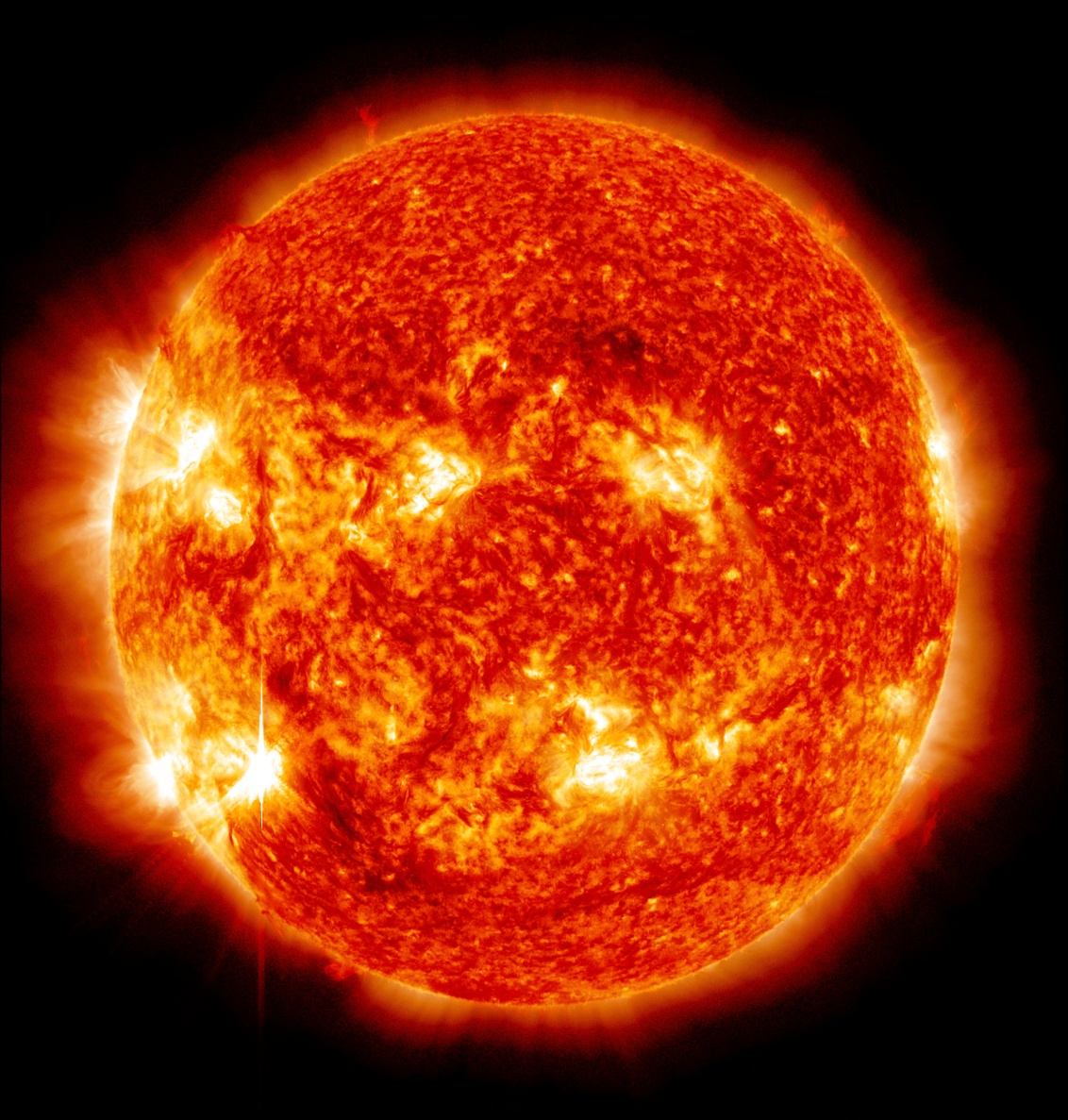 Вернуться Домой
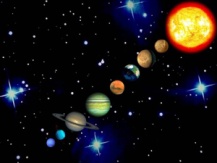 INFO
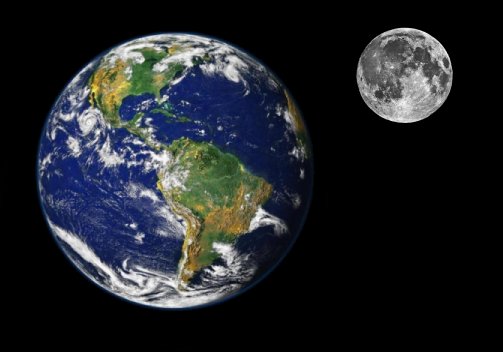 Вы хотите вернуться
домой? Помните! 
Вернуться обратно 
после нажатия
вы уже не сможете.
Справка
Нажмите для продолжения
Вернулся домой, упал в кровать и уснул.
Незабываемый подарок на день рождения!
Нажмите для продолжения
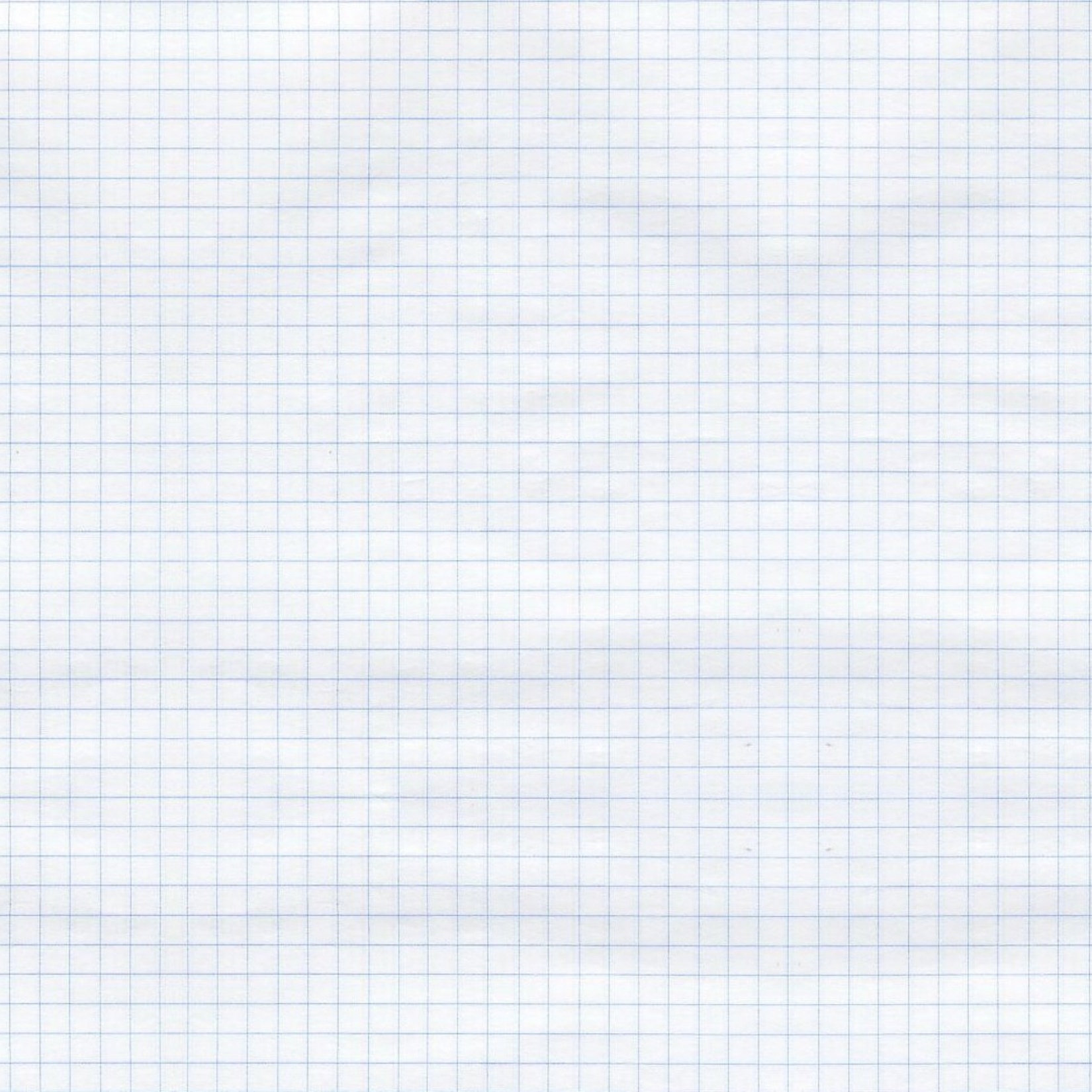 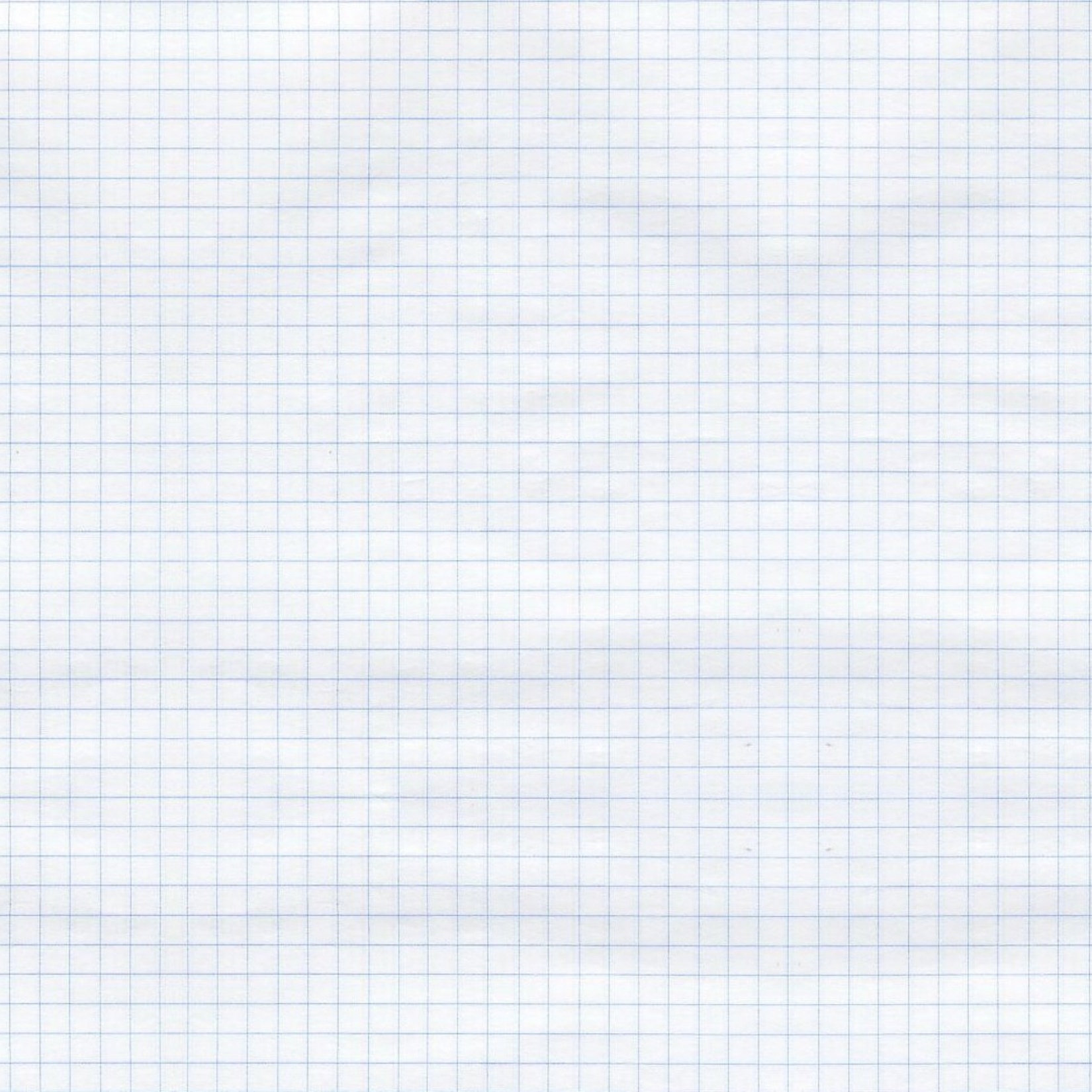 Для тех кто не заметил.
Версия компьютерауказывает на дату дня космонавтики.
Ссылки
Конец
Повтор
Выполнил: Макаров Олег Алексеевич, выпускник 9 класса, МОУ лицея №24, 
г. Волгодонск
Ссылки
http://wallpaperscraft.ru/download/bumaga_tekstura_kletki_svetlyy_55327/2048x2048
http://favim.ru/image/2436997/
http://rccity.ru/portfolio/design-doma-kurganinsk/
http://www.otkosoff.ru/uslugi-3.html
http://editor.printdesign.ru/download?editordesignid=431979- На этом сайте я создал золотой билет.
http://fishki.net/48234-kosmicheskij-korabl-vnutri-31-foto--1-video.html
 http://www.look.com.ua/large/201210/47432.jpg
http://nibler.ru/uploads/users/11119/2015-07-07/zhilische-poslednee-energiyam-eto-interesno-poznavatelno-kartinki_9091442052.jpg
http://weatherblog.ru/soderzhanie-v-troposfere-vodyanogo-para/
http://hq-oboi.ru/wall/stratosfera_1600x1200
https://ru.wikipedia.org/wiki/%D0%A1%D1%82%D1%80%D0%B0%D1%82%D0%BE%D1%81%D1%84%D0%B5%D1%80%D0%B0
https://ru.wikipedia.org/wiki/%D0%A2%D1%80%D0%BE%D0%BF%D0%BE%D1%81%D1%84%D0%B5%D1%80%D0%B0
https://ru.wikipedia.org/wiki/%D0%9C%D0%B5%D0%B7%D0%BE%D1%81%D1%84%D0%B5%D1%80%D0%B0
http://sinij-karlik.ru/termosfera.html
http://geo-nature.ru/wp-content/uploads/2013/07/thermosphere-satsm_resized_width_c71cc0b9e2d2cc64d297eeb82836d2e5_500_q951.jpg
http://www.bilgilersitesi.com/wp-content/uploads/2012/03/exosphere1.jpg
http://paranormal-news.ru/_nw/116/38621170.jpg
https://ru.wikipedia.org/wiki/%D0%9B%D1%83%D0%BD%D0%B0#.D0.92.D0.BB.D0.B8.D1.8F.D0.BD.D0.B8.D0.B5_.D0.9B.D1.83.D0.BD.D1.8B_.D0.BD.D0.B0_.D1.87.D0.B5.D0.BB.D0.BE.D0.B2.D0.B5.D0.BA.D0.B0
https://ru.wikipedia.org/wiki/%D0%97%D0%B5%D0%BC%D0%BB%D1%8F
http://pedsovet.su/_ld/371/53320297.jpg
http://elementy.ru/images/eltpub/102ssys_600.jpg
http://interesting-science.worldbyte.net/wp-content/uploads/2016/05/Mercury.jpg
http://ru-ecology.info/term/13580/
http://asn24.ru.opt-images.1c-bitrix-cdn.ru/upload/iblock/e6a/e6a3dd703f14ecead23122a6928c5d70.jpg?1455780088164814
https://ru.wikipedia.org/wiki/%D0%9F%D0%BB%D1%83%D1%82%D0%BE%D0%BD
https://ru.wikipedia.org/wiki/Меркурий
http://www.kurier.lt/interesnye-fakty-o-planete-zemlja/
http://www.itogi.ru/7-days/img/738/I-31-PARADOX-ven-f01_640.jpg
http://rusvesna.su/sites/default/files/fobos-sputnik.jpg
https://ru.wikipedia.org/wiki/%D0%94%D0%B5%D0%B9%D0%BC%D0%BE%D1%81
https://ru.wikipedia.org/wiki/%D0%A4%D0%BE%D0%B1%D0%BE%D1%81
https://ru.wikipedia.org/wiki/%D0%9C%D0%B0%D1%80%D1%81
http://www.primordial-light.com/moon.html
http://www.popmech.ru/upload/iblock/2f4/121-megapixel%20earth.jpg
http://planetoved.ru/fobos.html
http://kvant.space/blog/yupiter
https://ru.wikipedia.org/wiki/%D0%AE%D0%BF%D0%B8%D1%82%D0%B5%D1%80
http://100-faktov.ru/100-interesnyx-faktov-o-planete-saturn/
http://picworld.ru/?p=19020
https://ru.wikipedia.org/wiki/%D0%A1%D0%B8%D0%B4%D0%B5%D1%80%D0%B8%D1%87%D0%B5%D1%81%D0%BA%D0%B8%D0%B9_%D0%BF%D0%B5%D1%80%D0%B8%D0%BE%D0%B4
http://geo-storm.ru/buri-na-solntse/vselennaja-i-kosmos/uran-samaja-medlennaja-planeta/
http://tutknow.ru/astronomy/610-uran-golubaya-i-samaya-holodnaya-planeta.html
https://ru.wikipedia.org/wiki/%D0%9D%D0%B5%D0%BF%D1%82%D1%83%D0%BD
http://www.iastro.ru/astrology/tranzit-neptuna-k-marsu-perevod-glavyi-iz-knigi-govarda-sasportasa-bogi-peremen-bol-krizis-i-tranzityi-urana-neptuna-i-plutona-chast-i.htm
https://ru.wikipedia.org/wiki/%D0%A3%D1%80%D0%B0%D0%BD_%28%D0%BF%D0%BB%D0%B0%D0%BD%D0%B5%D1%82%D0%B0%29
https://ru.wikipedia.org/wiki/Сатурн
http://tutknow.ru/astronomy/
https://ru.wikipedia.org/wiki/103P/%D0%A5%D0%B0%D1%80%D1%82%D0%BB%D0%B8
http://v-kosmose.com/kometyi-solnechnoy-sistemyi/vilda/
http://v-kosmose.com/kometyi-solnechnoy-sistemyi/
https://ru.wikipedia.org/wiki/%D0%9F%D0%BE%D1%8F%D1%81_%D0%9A%D0%BE%D0%B9%D0%BF%D0%B5%D1%80%D0%B0
http://v-kosmose.com/asteroidyi-i-kometyi/
http://lfly.ru/interesnye-fakty-o-solntse.html
http://web.cs.ucla.edu/~cffjiang/publications.html